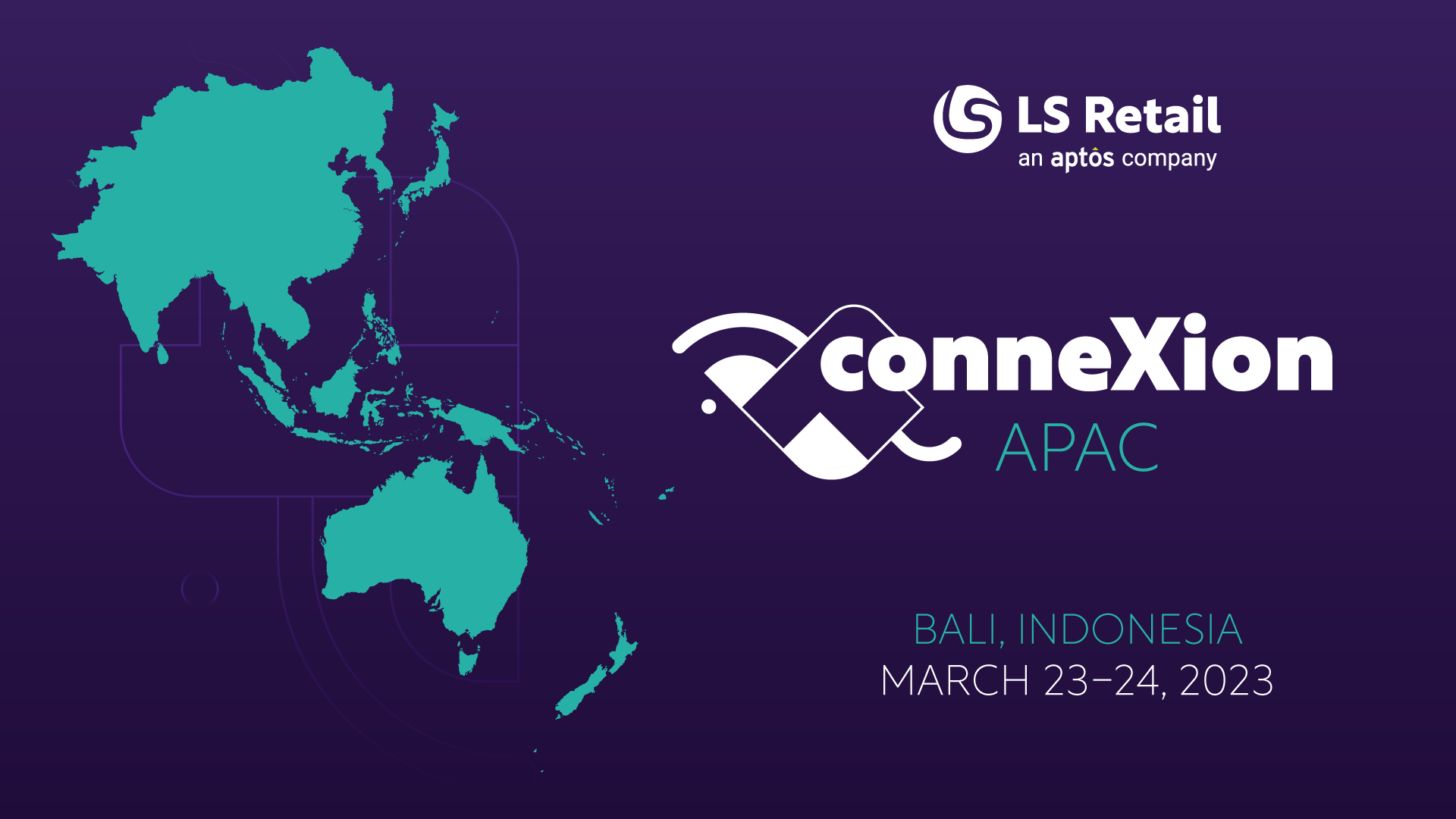 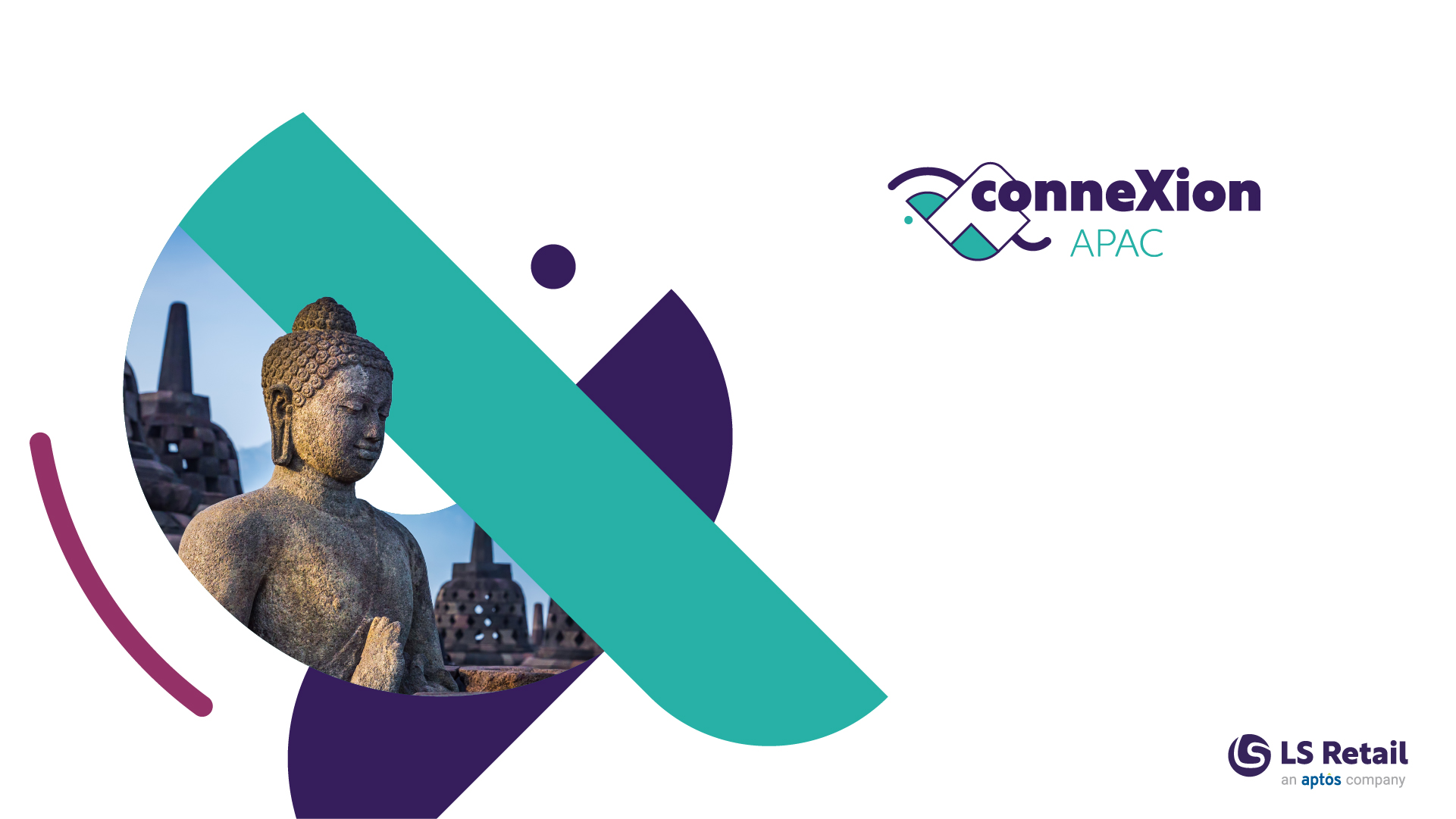 Replenishment for LS Central
What’s New
Martin Kleindl
Product Director
Replenishmentfor LS Central
what’s new
Martin Kleindl
Product Director
Martin.Kleindl@LSRetail.com
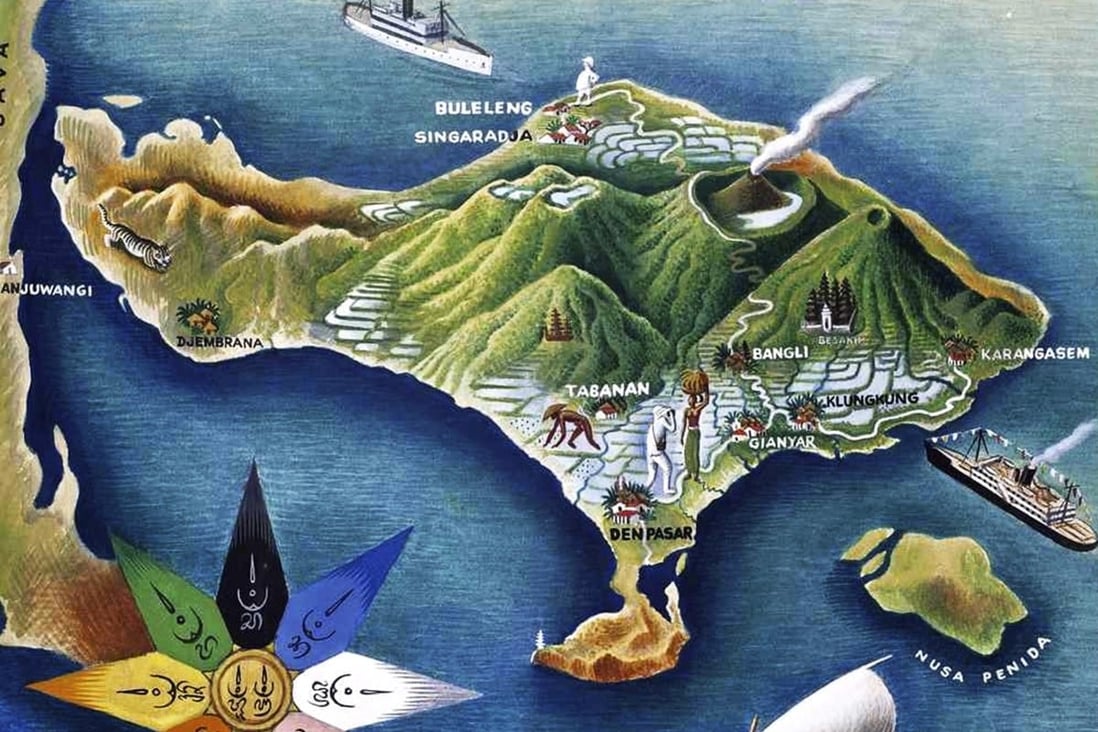 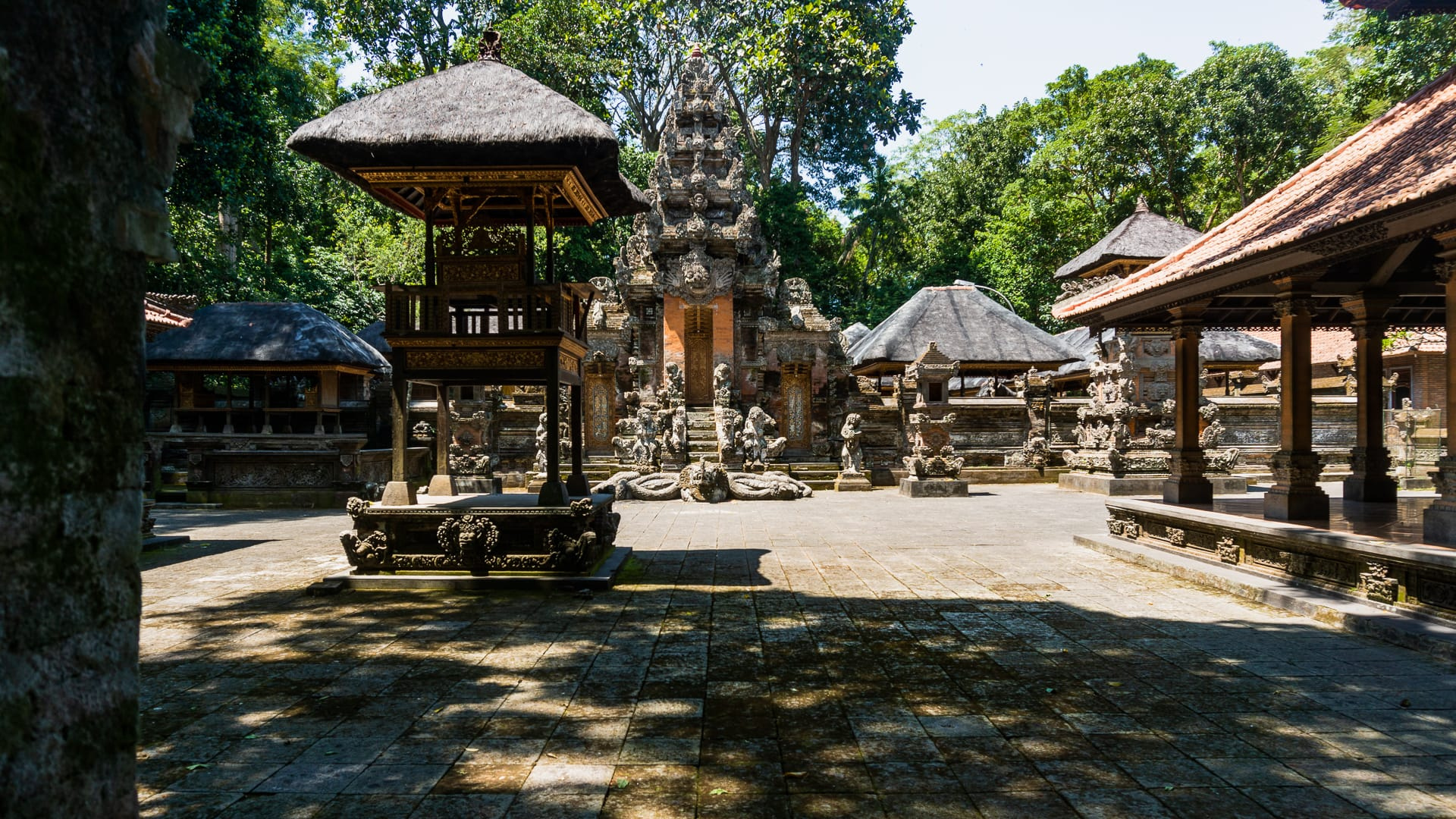 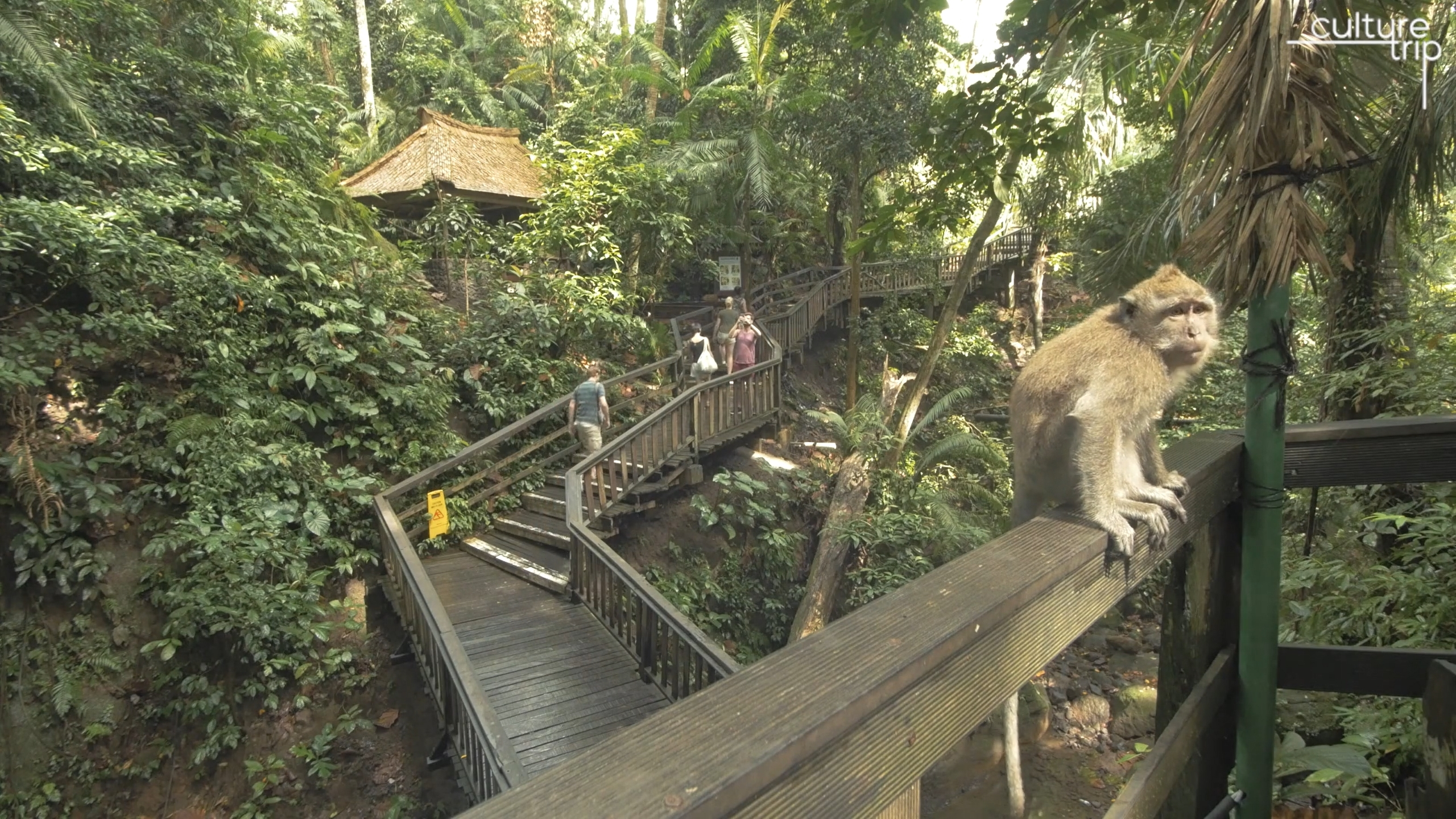 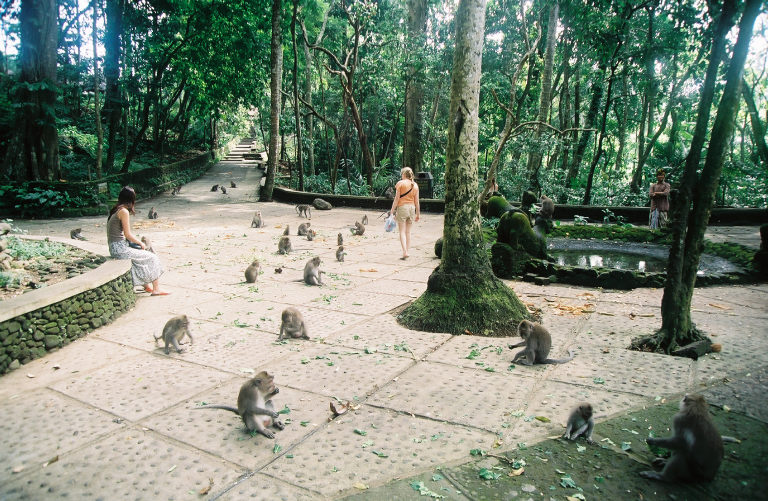 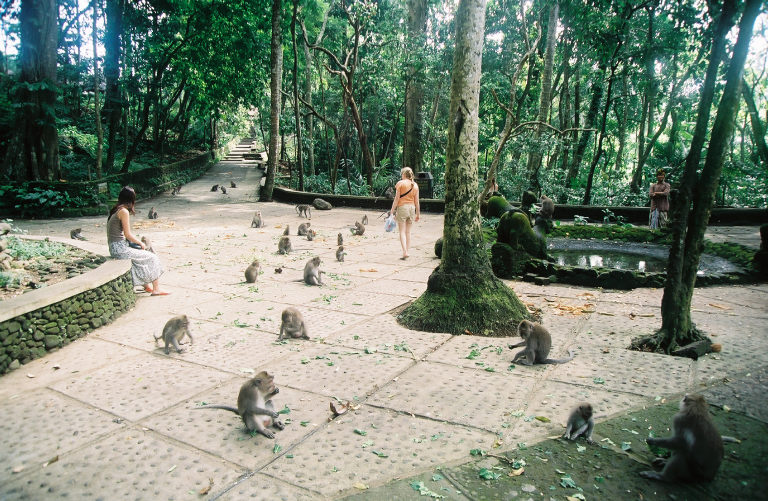 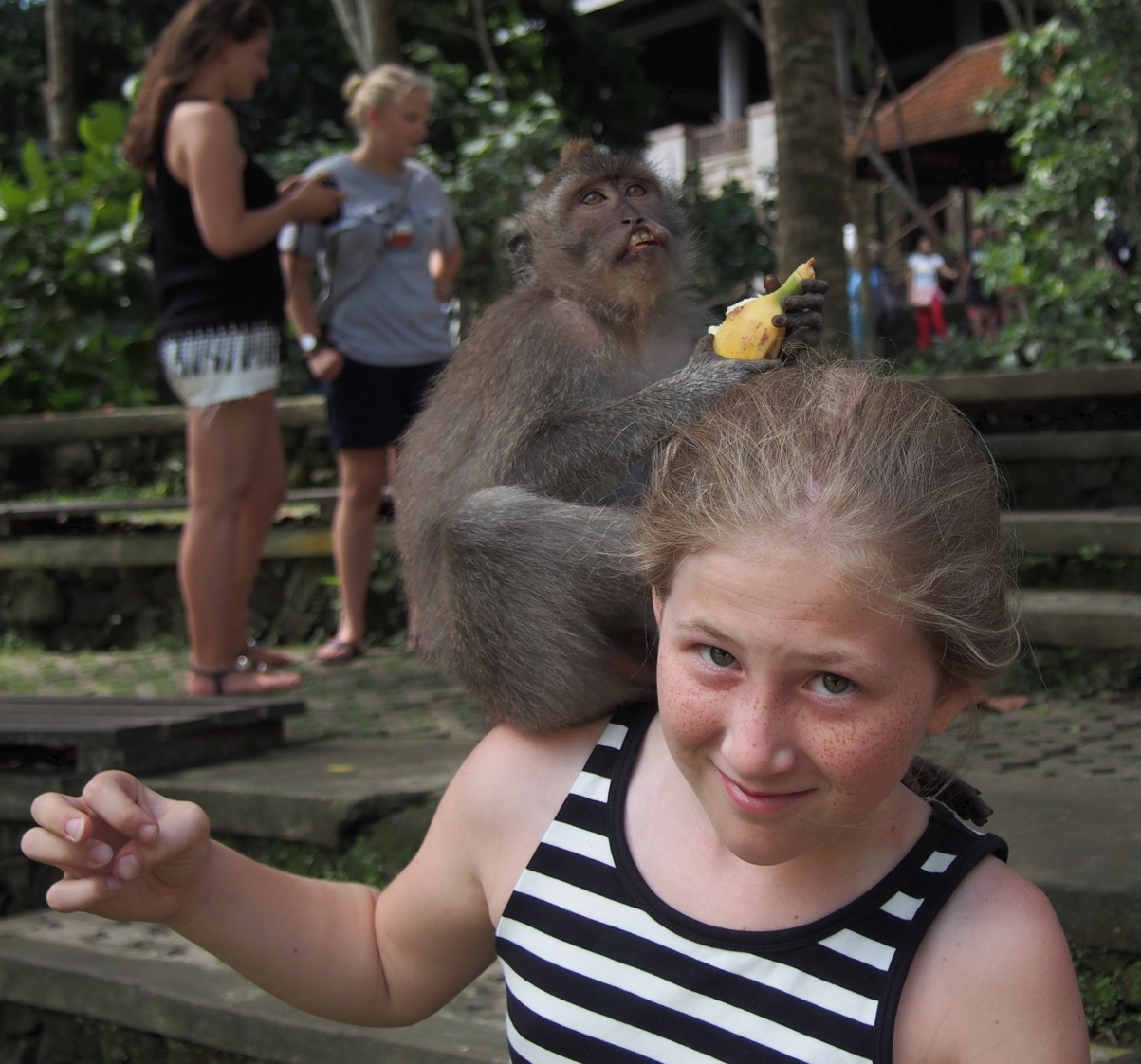 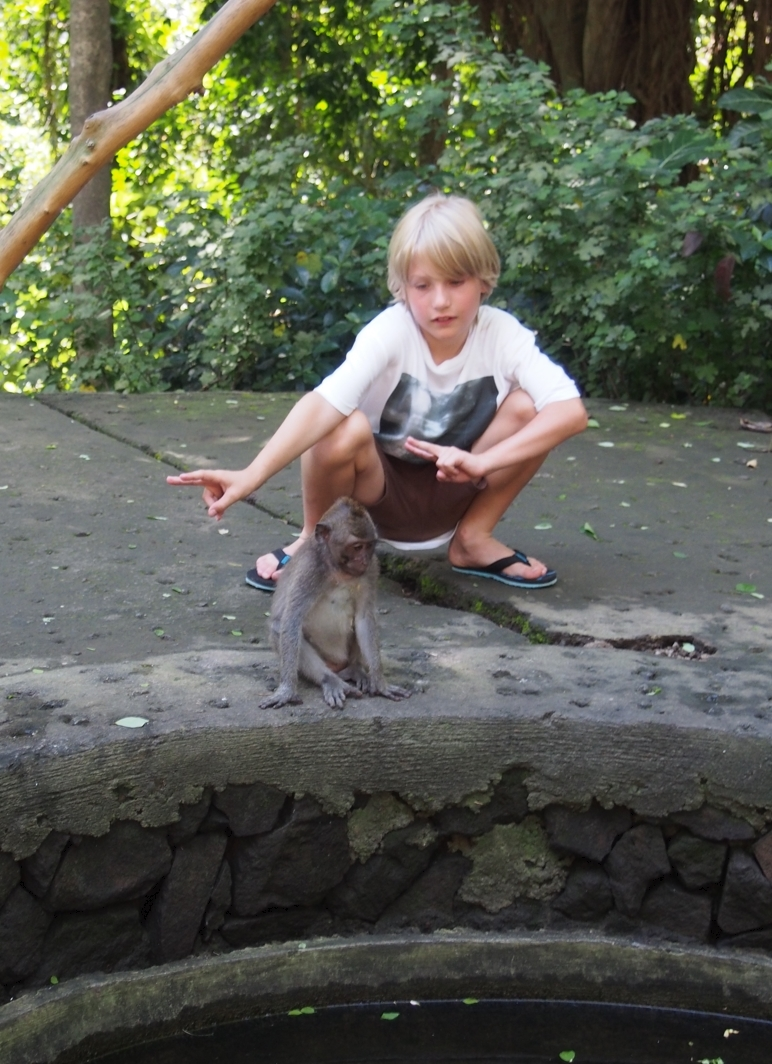 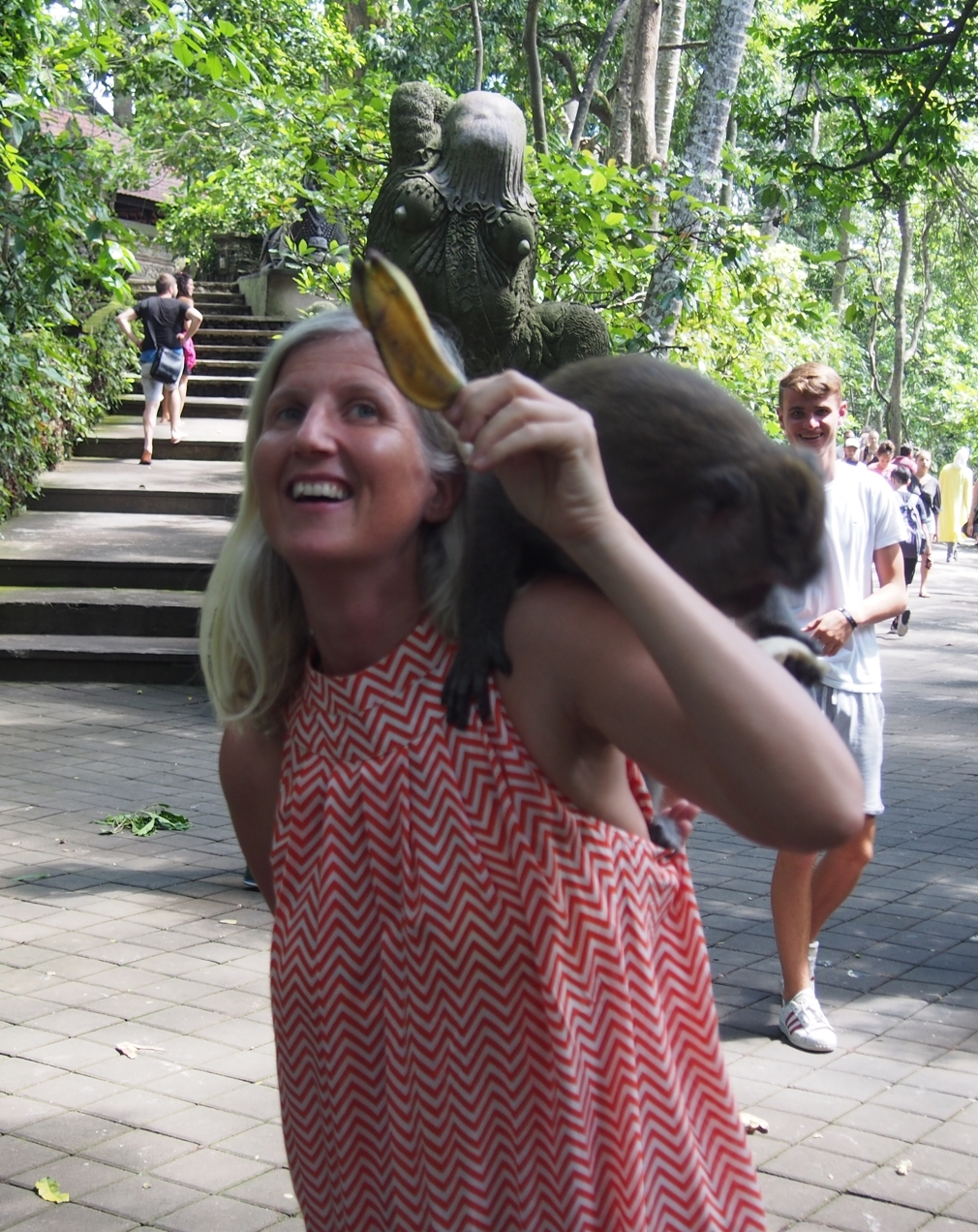 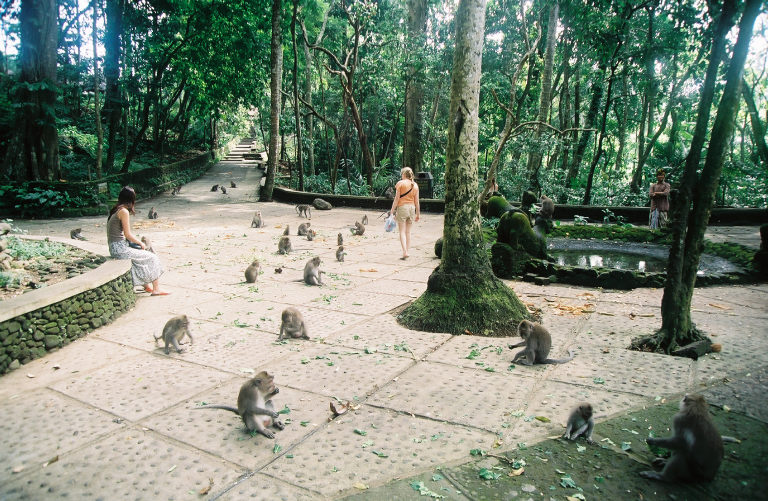 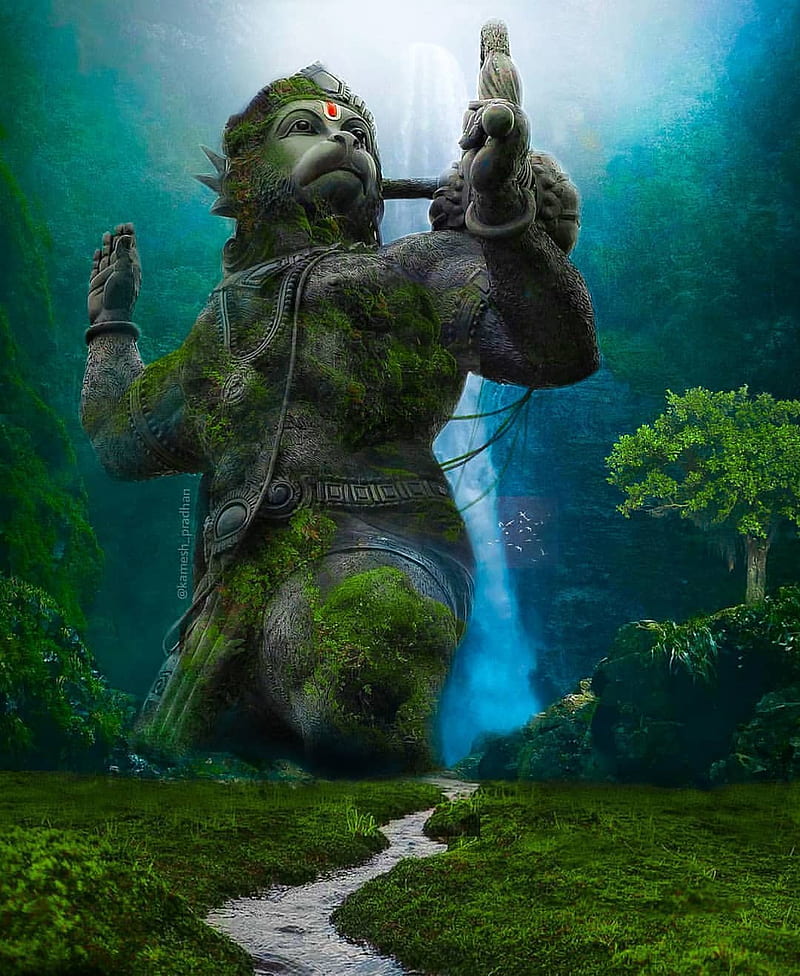 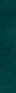 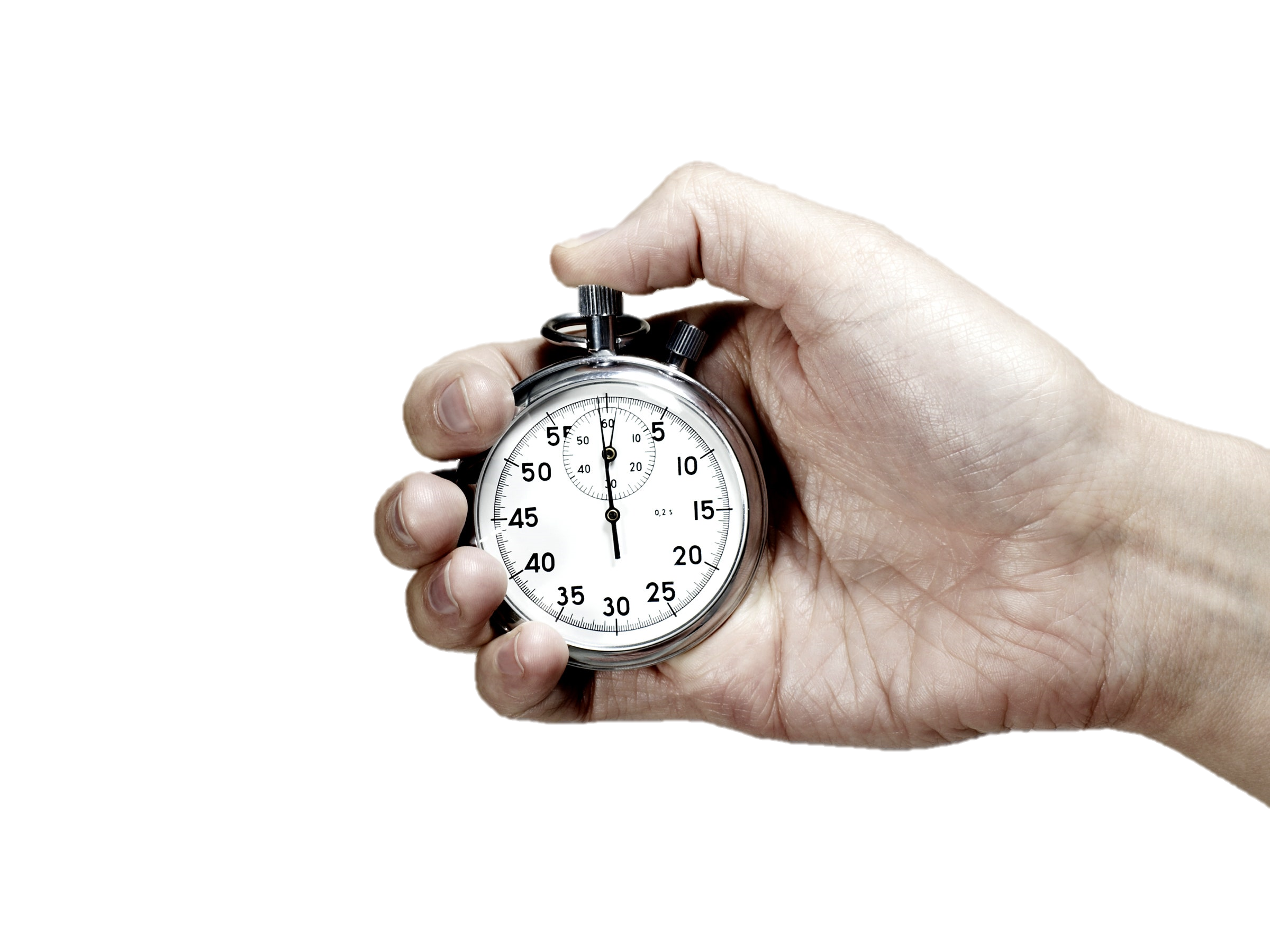 Speed(aka. performance)
Replenishment - Performance
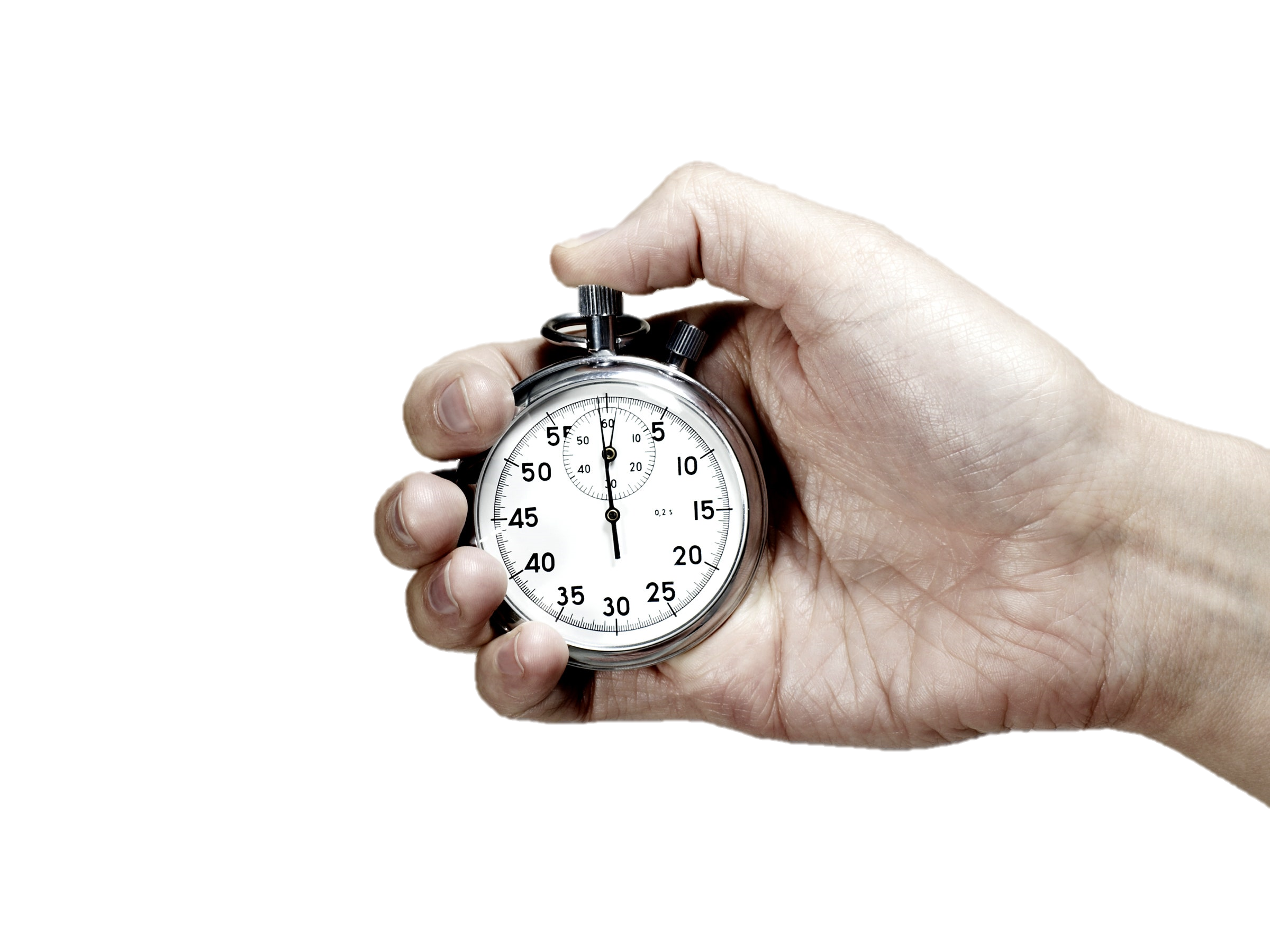 Basic Replenishment process
Replenishment - Performance
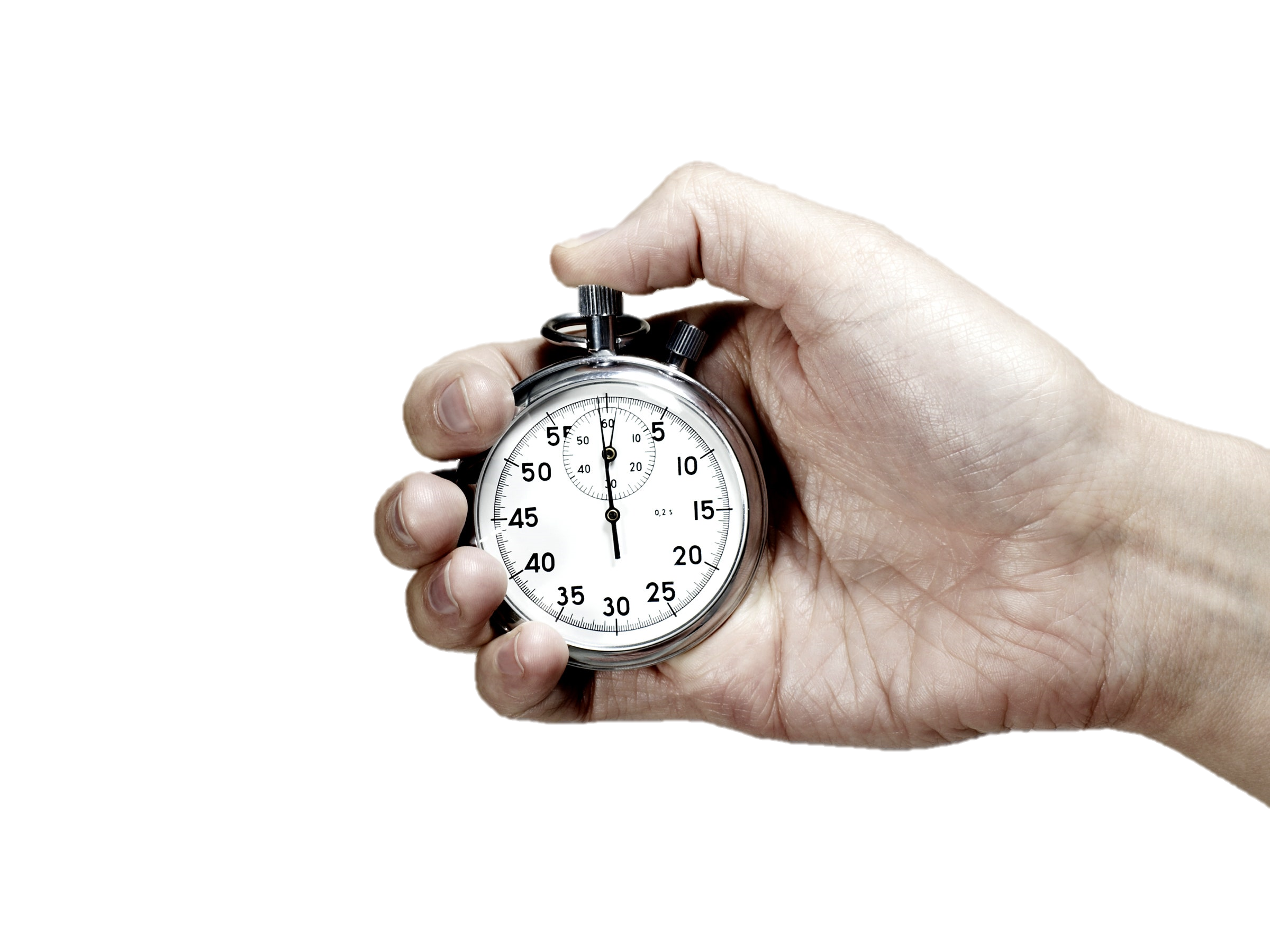 Basic Replenishment process
Parallel calculation
Existing flow (with NAS)
Master Scheduling Job                Linked Scheduler Jobs			   (run by NAS)
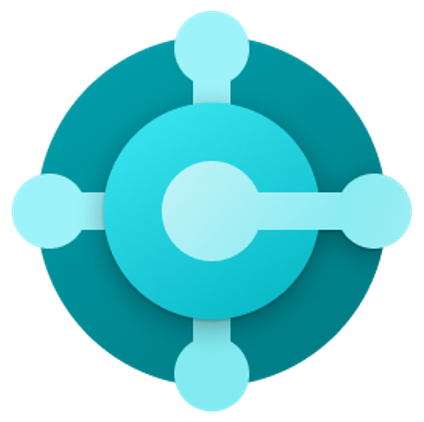 CU 10012221“LSC Replen. Parallel Master”
CU 10012200“LSC Replen. Calc. Qtys”
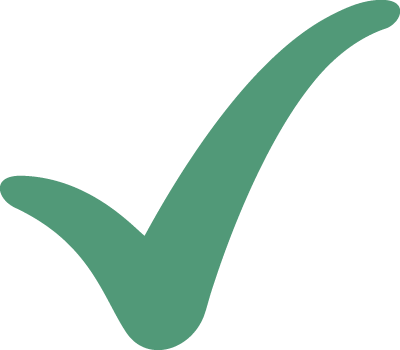 On-premise
Assigns next check date/time
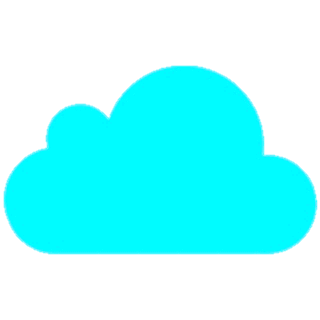 New flow (without NAS, but Background sessions)
Master Scheduling Job                Linked Scheduler Jobs
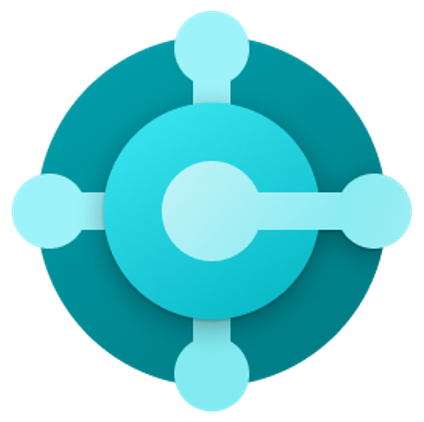 CU 10012214“LSC Replen. Parl. Master SaaS”
CU 99001467“LSC Scheduler Util”
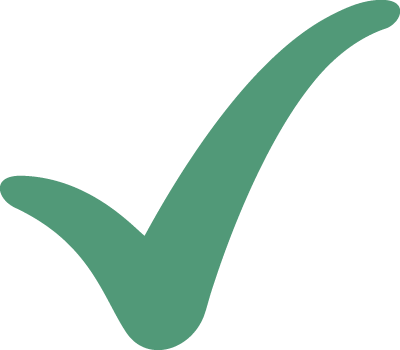 Cloud
Starts backgroundsessions
On-premise
CU 10012200“LSC Replen. Calc. Qtys”
Parallel Replenishment Calculation Tests in SaaS
Test Environment
Performance Test Results:
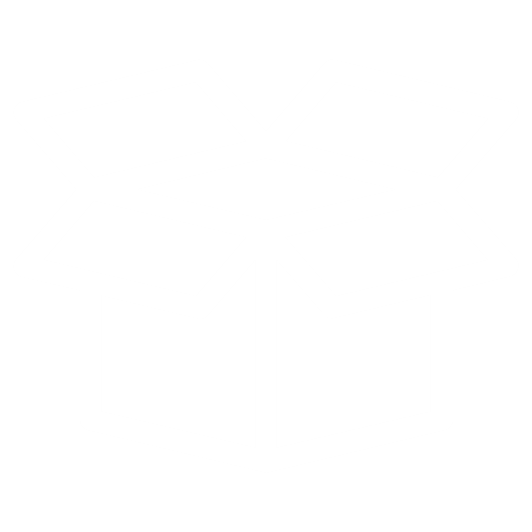 Items:          10.000 
Locations:   50
ILE records: 36 Mio.
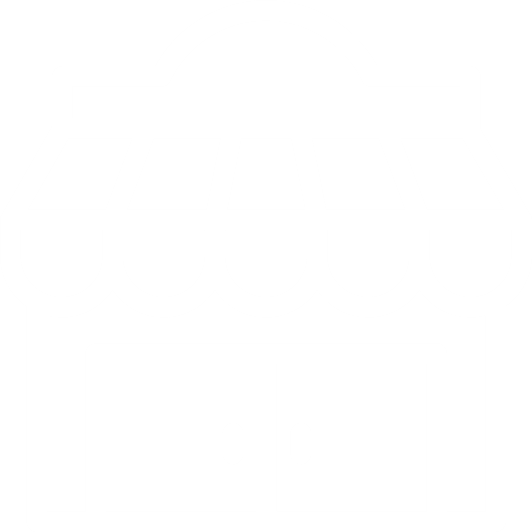 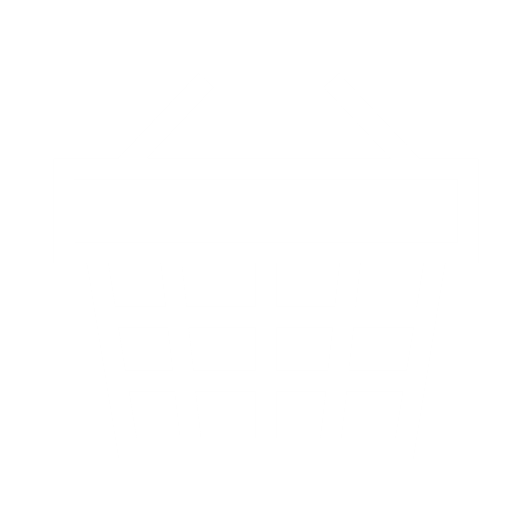 Calculated Entries                                RIQ entries:  523.315 
          OOS entries: 5,6 Mio.
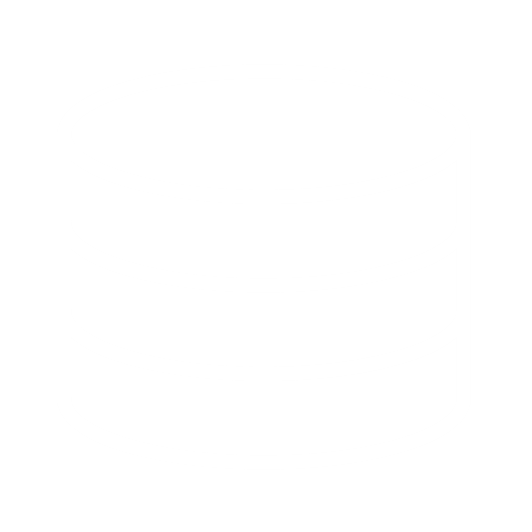 Parallel Replenishment Calculation Tests in SaaS
Test Environment
Performance Test Results:
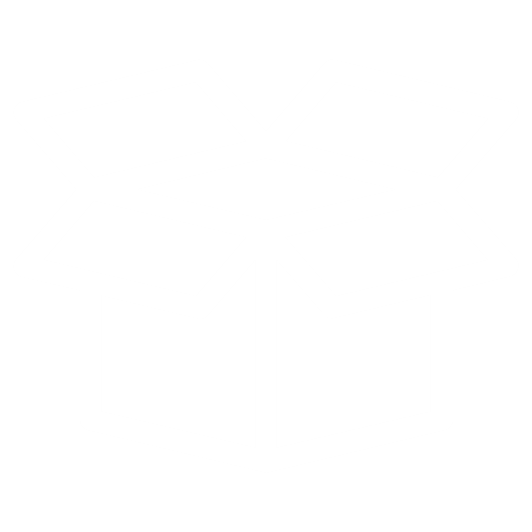 Items:          10.000 
Locations:   50
ILE records: 36 Mio.
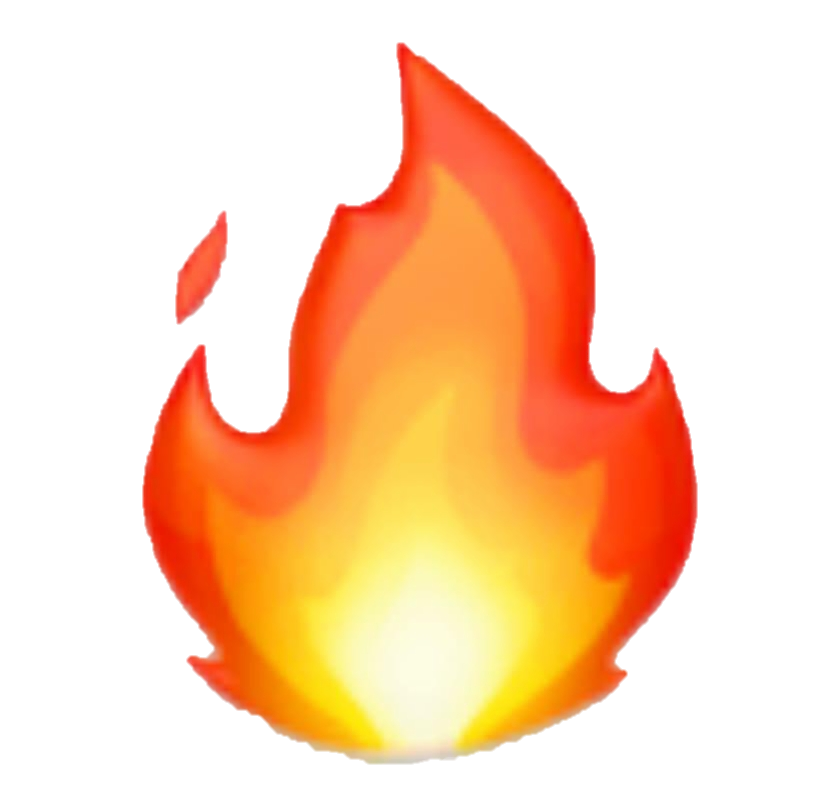 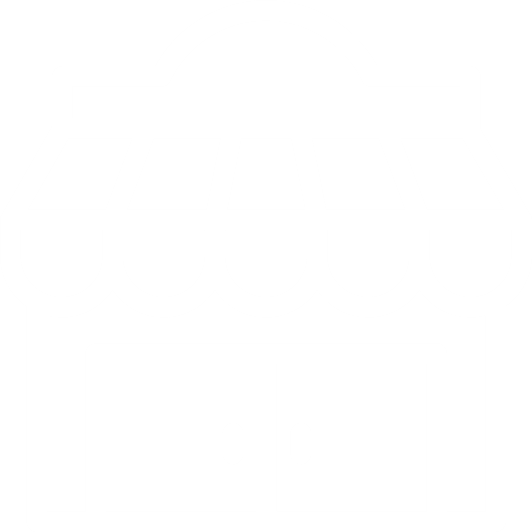 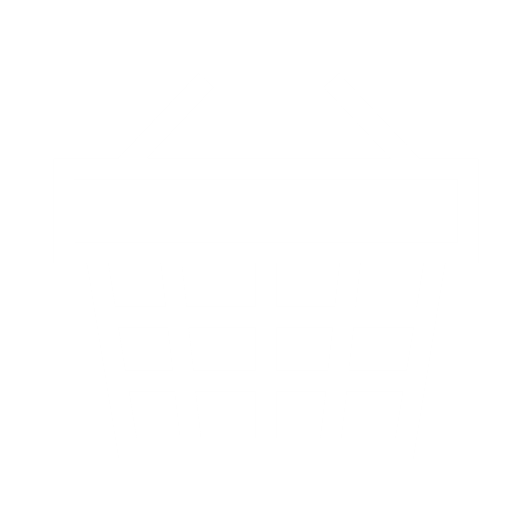 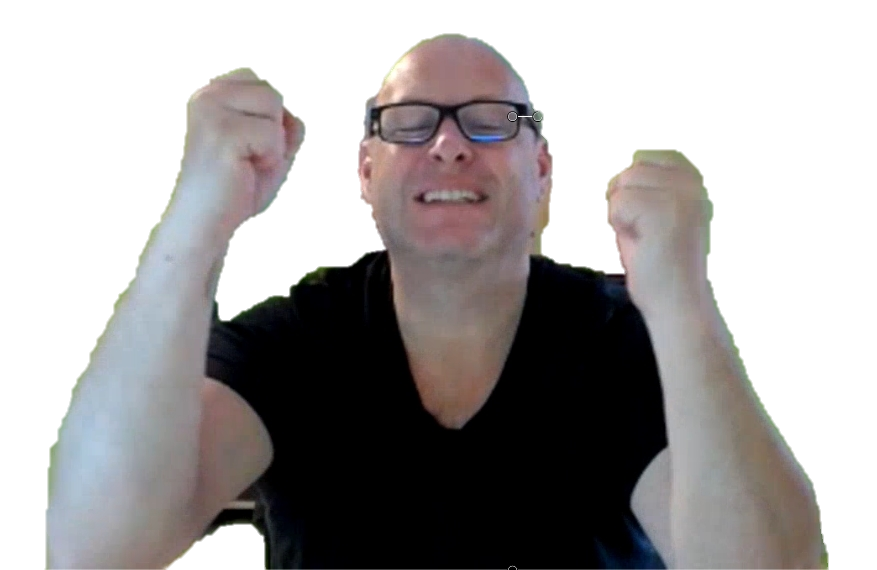 Calculated Entries                                RIQ entries:  523.315 
          OOS entries: 5,6 Mio.
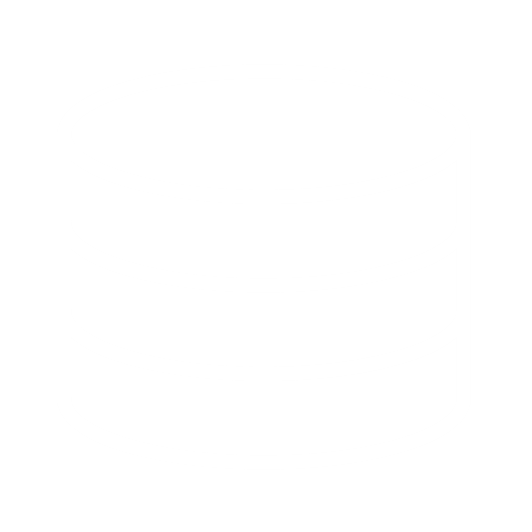 Replenishment - Performance
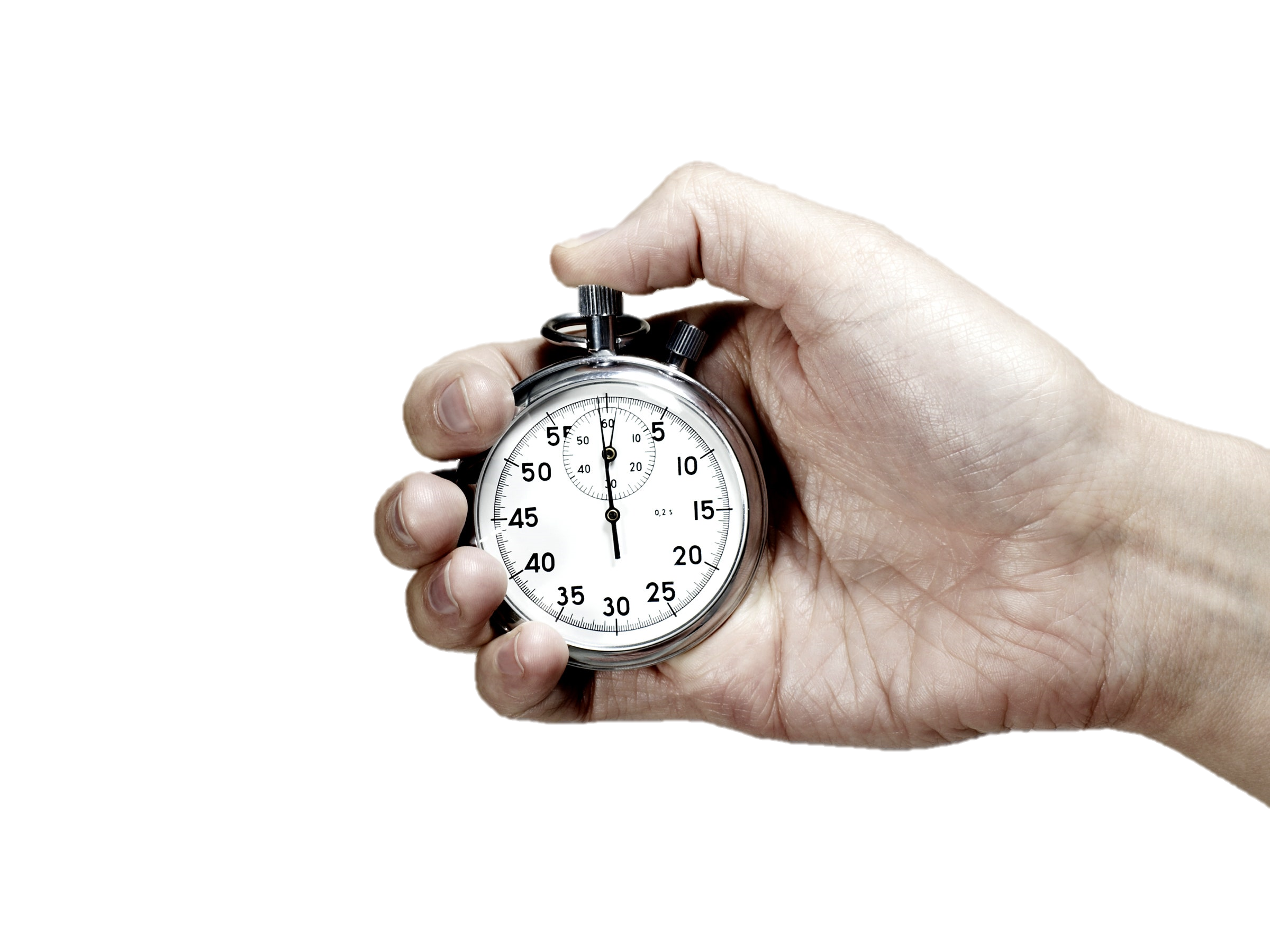 Basic Replenishment process
Replenishment - Performance
Replen. Journal Calculation
Code optimizations
Usage of TempTables and flush late in code
Parallel calculation
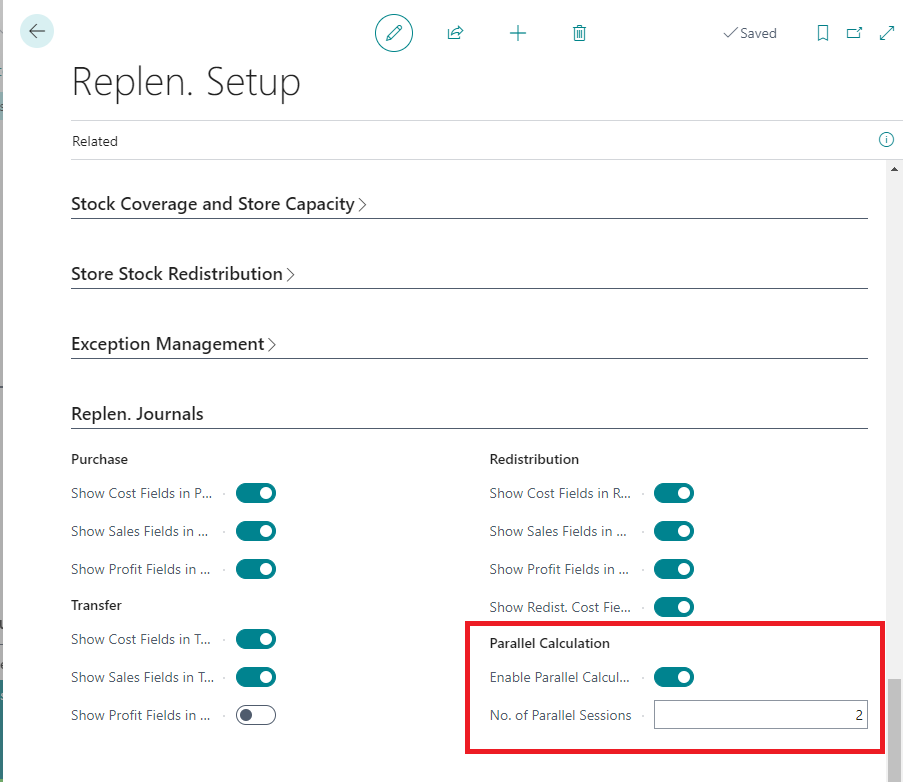 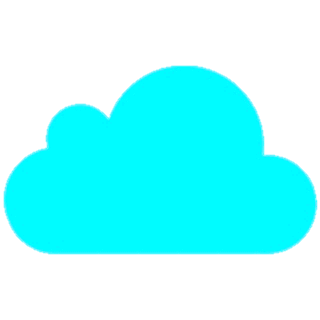 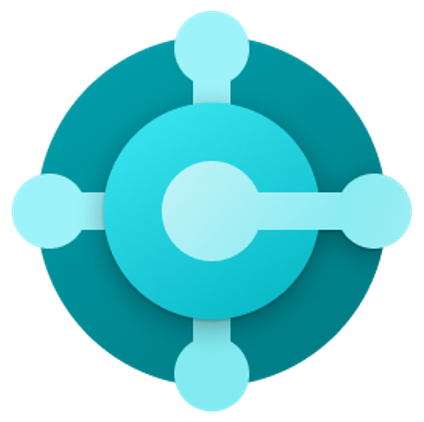 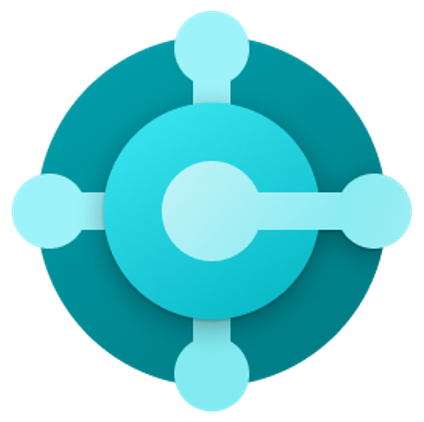 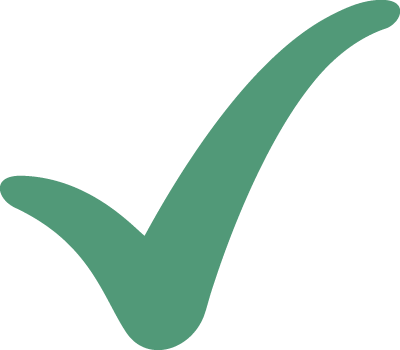 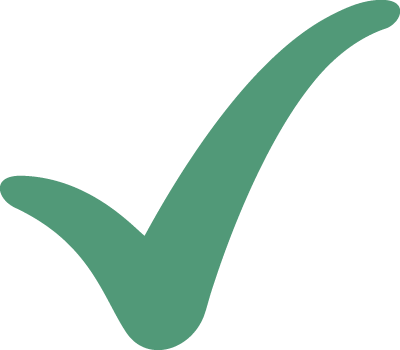 Parallel Replenishment Journal Calculation
CalculateJournal
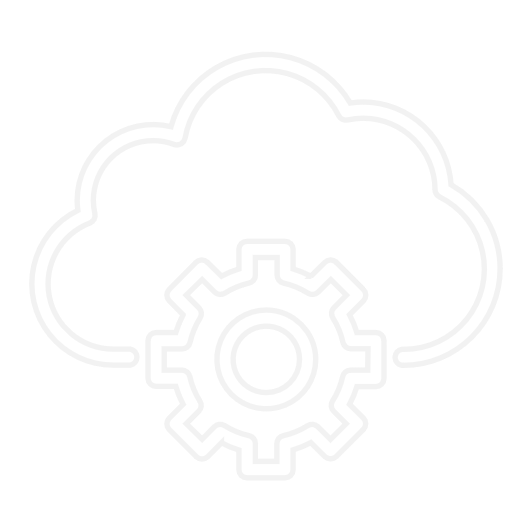 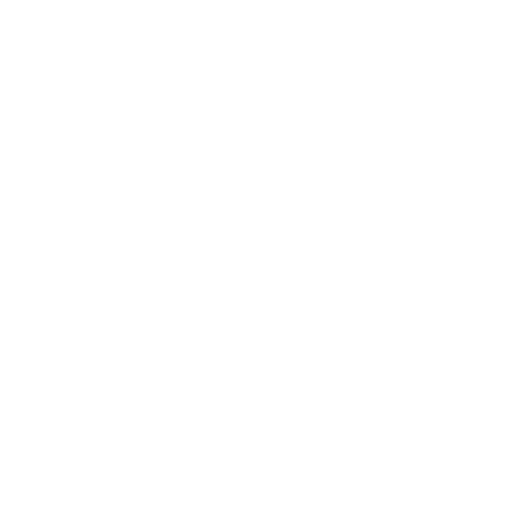 Replen. JournalLines
Child Journal 1
Background session50 Items (1001.. 1050)
Replen. Journal
100 Items(1001..1100)
2 Parallel sessions
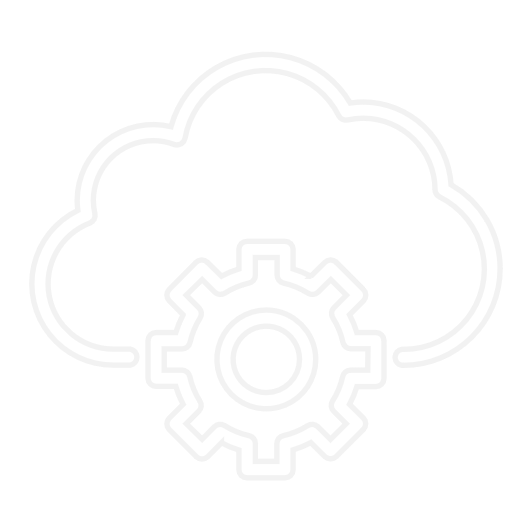 Child Journal 2
Background session50 Items (1051.. 1100)
Parallel Replenishment Journal Calculation
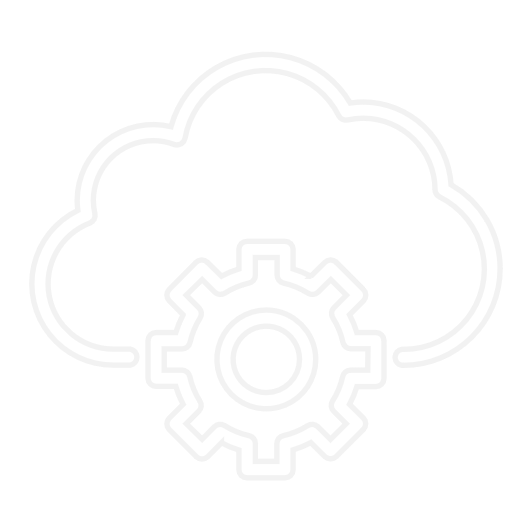 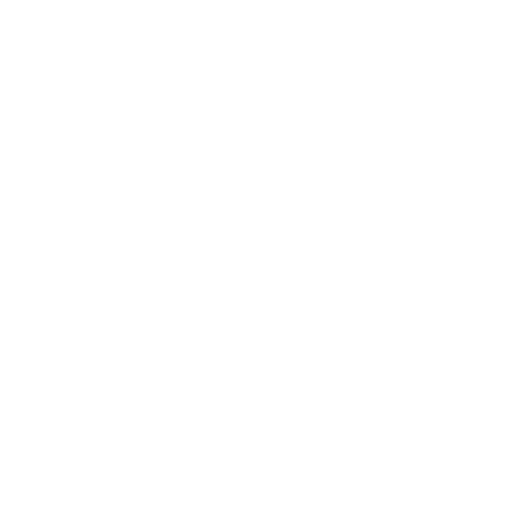 Replen. JournalLines
Child Journal 1
Background session50 Items (1001.. 1050)
Replen. Journal
100 Items(1001..1100)
2 Parallel sessions
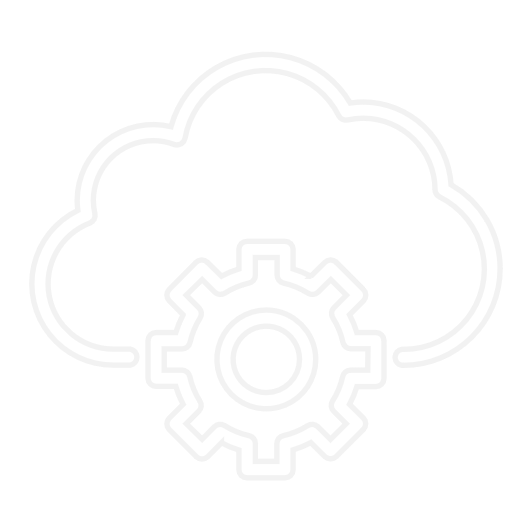 Child Journal 2
Background session50 Items (1051.. 1100)
Parallel Replenishment Journal Calculation
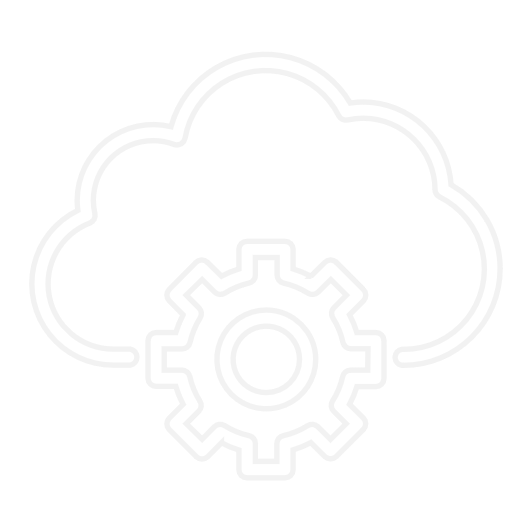 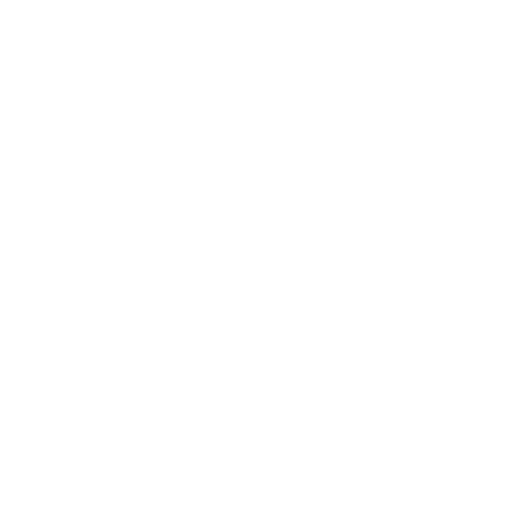 Replen. JournalLines
Child Journal 1
Background session50 Items (1001.. 1050)
Replen. Journal
100 Items(1001..1100)
2 Parallel sessions
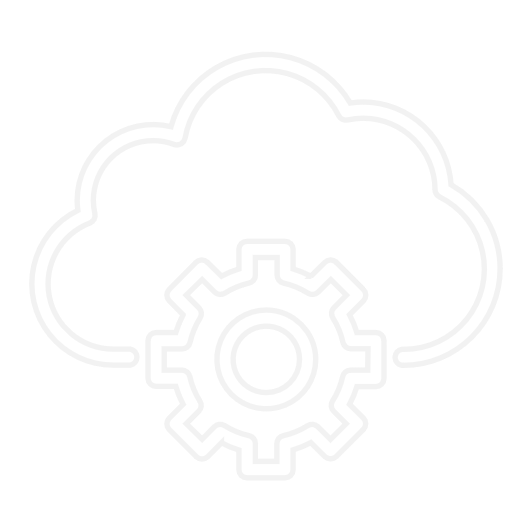 Child Journal 2
Background session50 Items (1051.. 1100)
Parallel Replenishment Journal Calculation
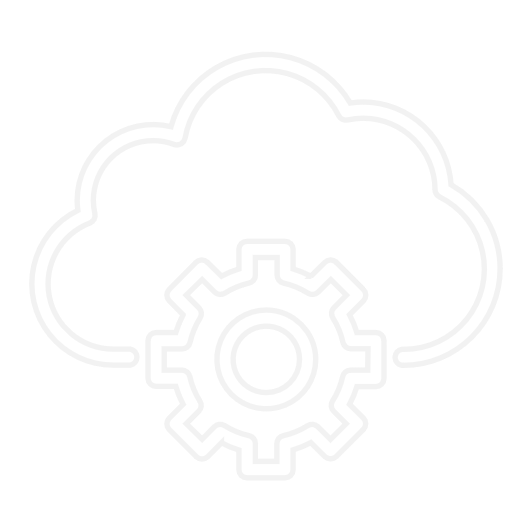 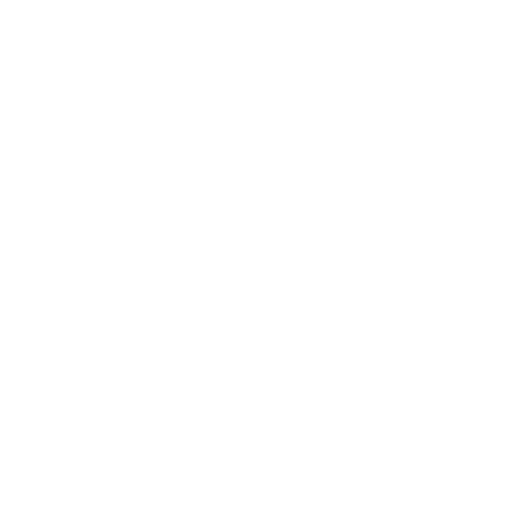 Replen. JournalLines
Child Journal 1
Background session50 Items (1001.. 1050)
Replen. Journal
100 Items(1001..1100)
2 Parallel sessions
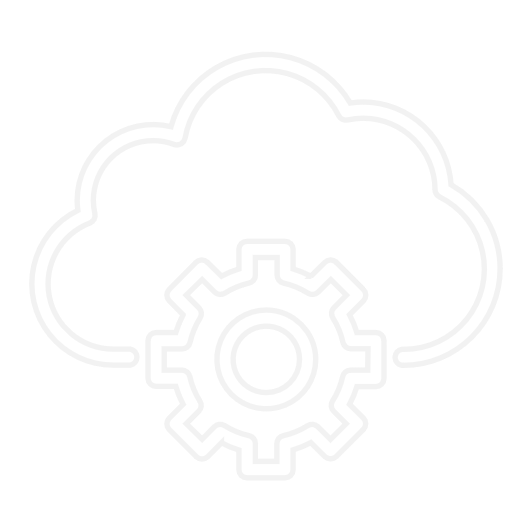 Child Journal 2
Background session50 Items (1051.. 1100)
Parallel Replenishment Journal Calculation
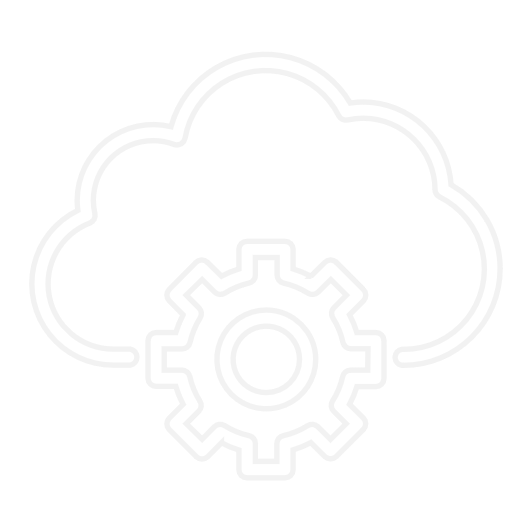 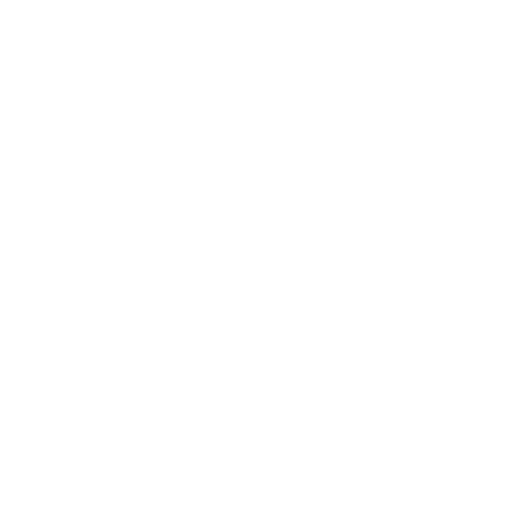 Replen. JournalLines
Child Journal 1
Background session50 Items (1001.. 1050)
Replen. Journal
100 Items(1001..1100)
2 Parallel sessions
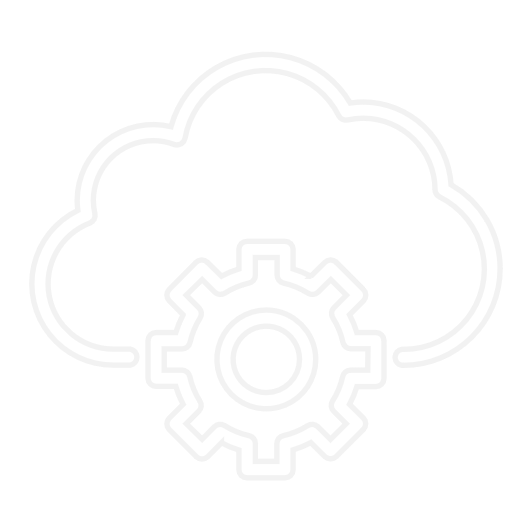 Child Journal 2
Background session50 Items (1051.. 1100)
Parallel Replenishment Journal Calculation
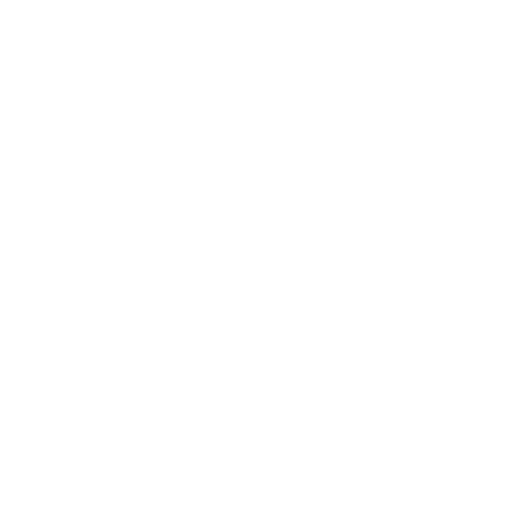 Replen. JournalLines
Replen. Journal
100 Items(1001..1100)
2 Parallel sessions
Parallel Replenishment Journal Calculation
Performance Tests
Performance Test Results
Test Environment
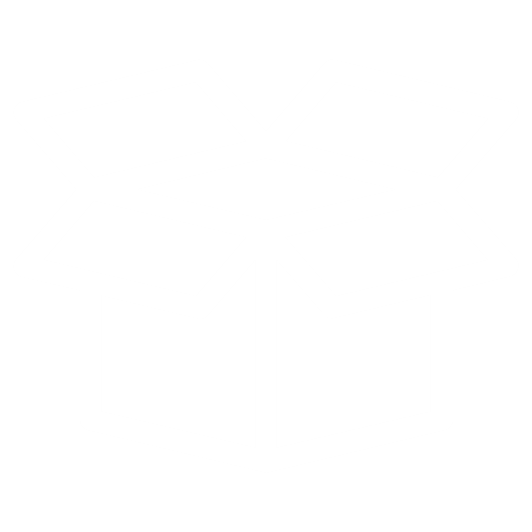 Items:          12.000 
Locations:   50
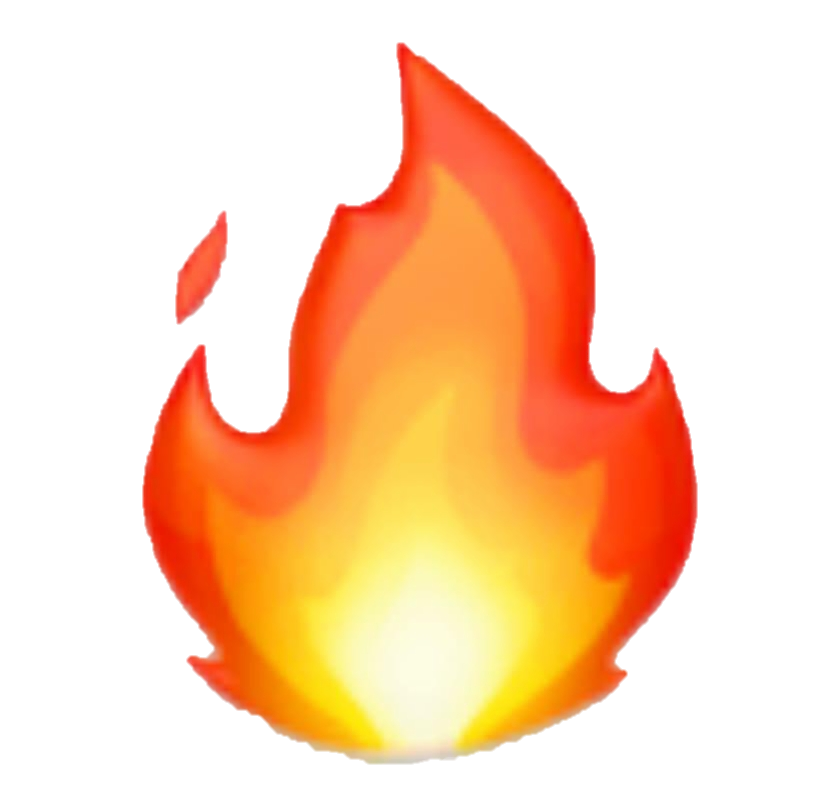 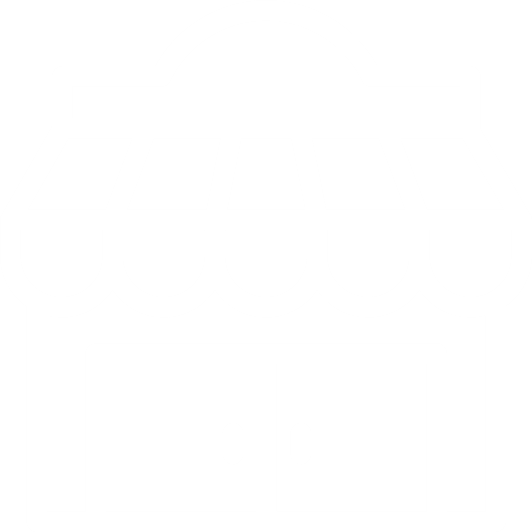 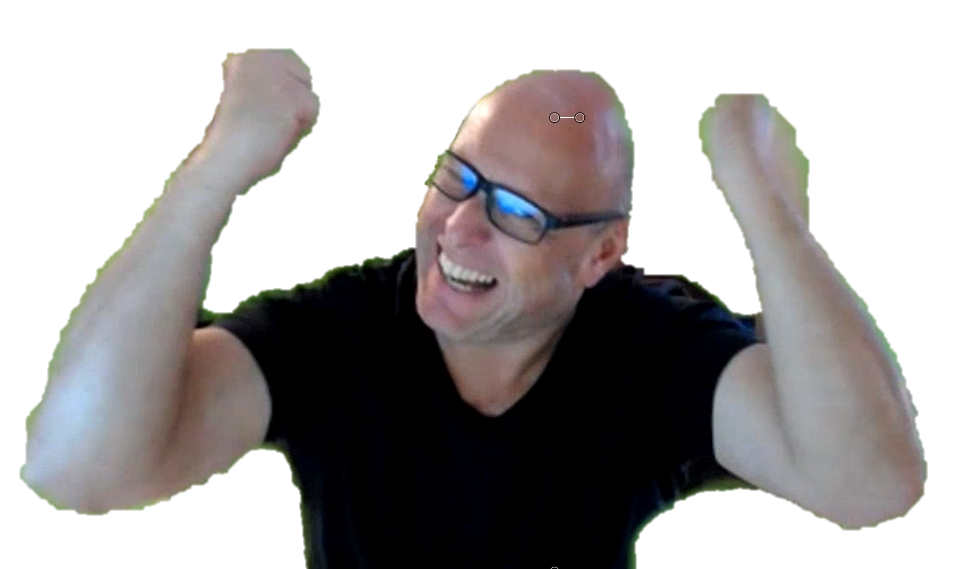 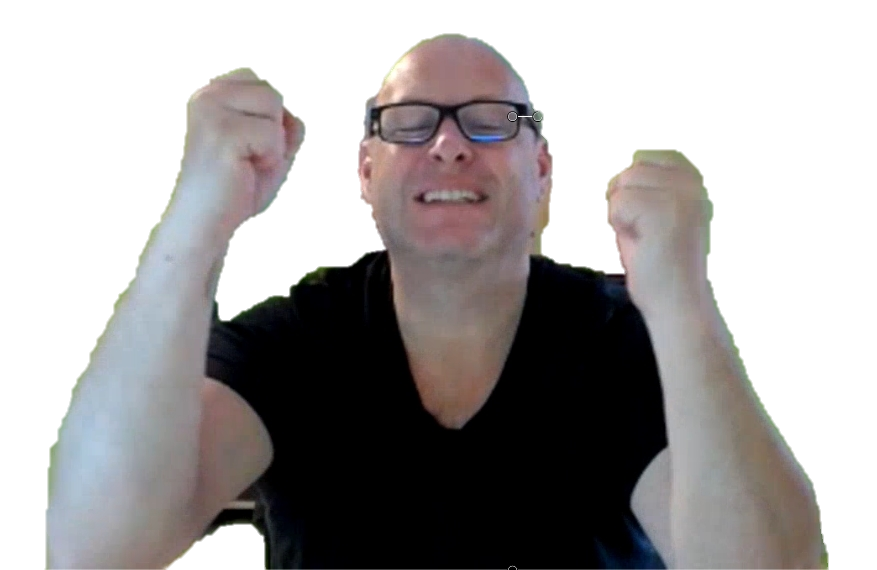 Calculated Entries                                Jrnl. Detail Lines:   600.000 
          Jrnl. Log Lines:       ~8 Mio.          Duration: 56 minutes
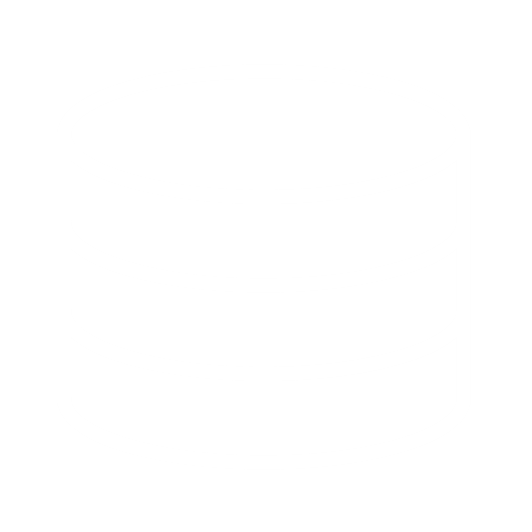 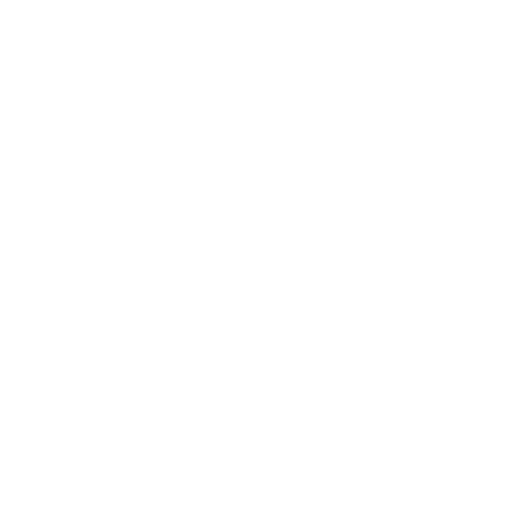 Replenishment
Further Improvements
Multi-company ReplenishmentNow also for available for SaaS (with webservices)Parallel processing ( 80% time reduction) 
Assembly Orders Consideration of Assembly Orders in Replen. calculationAdvanced Lead Time handlingLead Time for Purchase Orders (vendor driven)Lead Time for Transfer Orders (location driven) 
Cross Docking for partial deliveriesImproved process 
Manual Replenishment overhaulComplete process overhaul & UI improvements for
Allocation Plans, Buyer’s Push & Stock Recall
Cross Docking
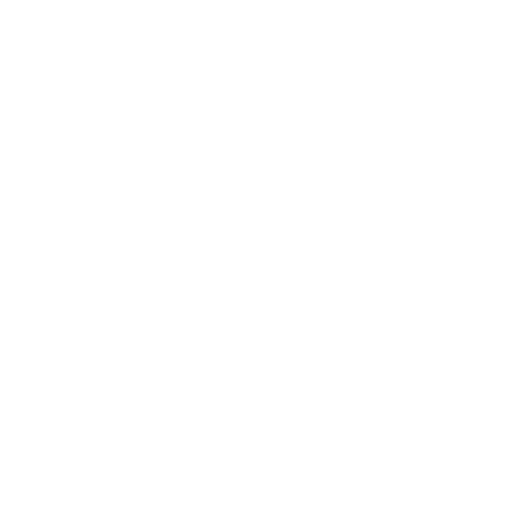 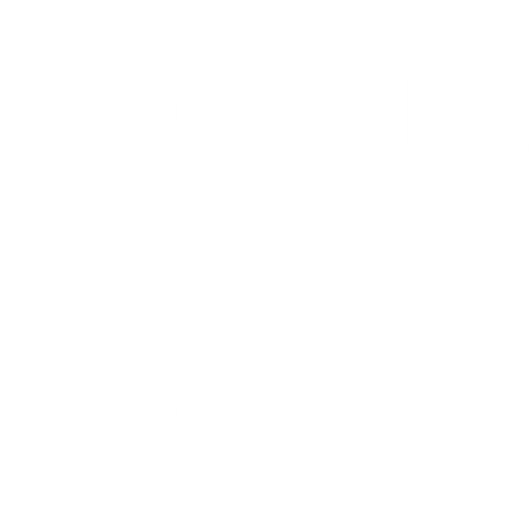 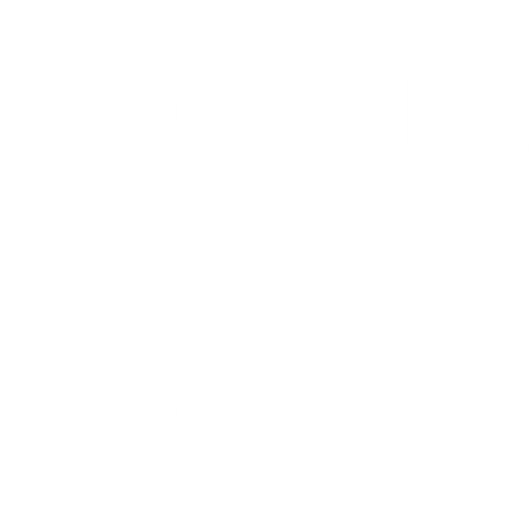 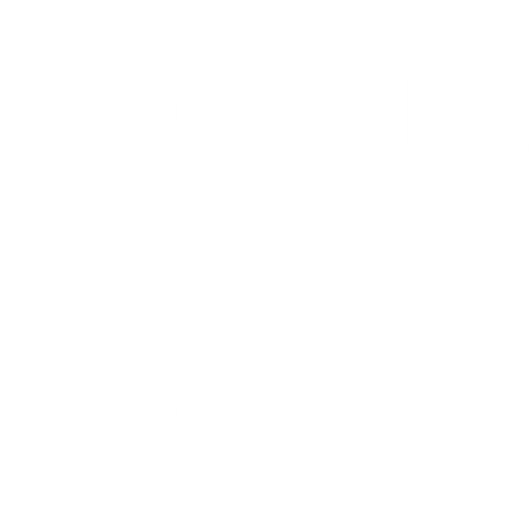 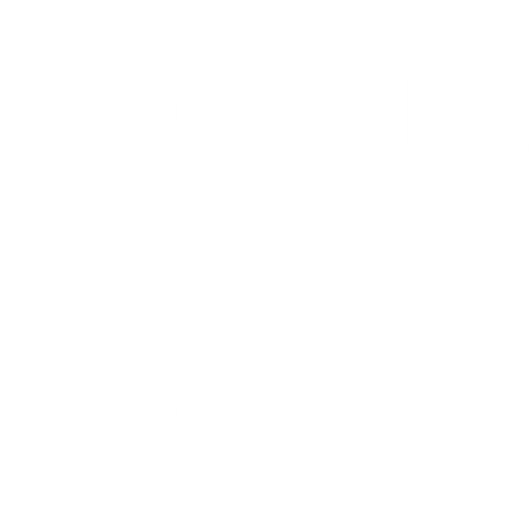 Lead Time per Vendor & destination Location
Vendor
Item Vendor
NEW!
Item Vendor Dest. Location
Further Improvements
Multi-company ReplenishmentNow also for available for SaaS (with webservices)Parallel processing ( 80% time reduction) 
Assembly Orders Consideration of Assembly Orders in Replen. calculationAdvanced Lead Time handlingLead Time for Purchase Orders (vendor driven)Lead Time for Transfer Orders (location driven) 
Cross Docking for partial deliveriesImproved process 
Manual Replenishment overhaulComplete process overhaul & UI improvements for
Allocation Plans, Buyer’s Push & Stock Recall
Cross Docking
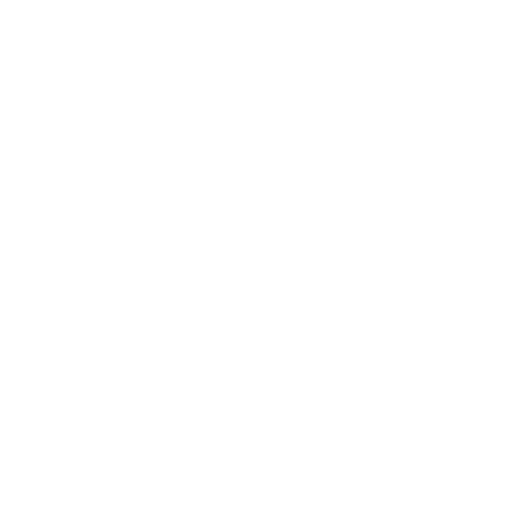 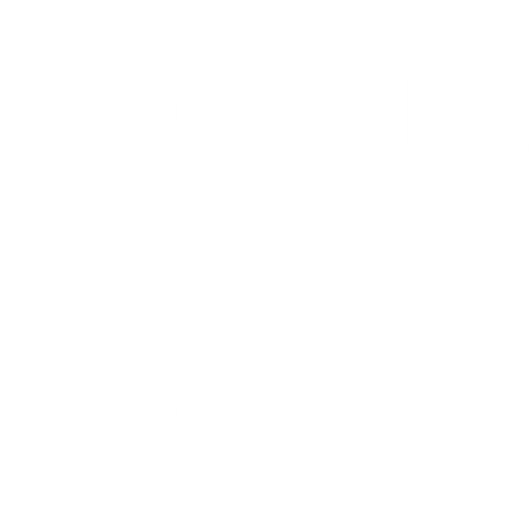 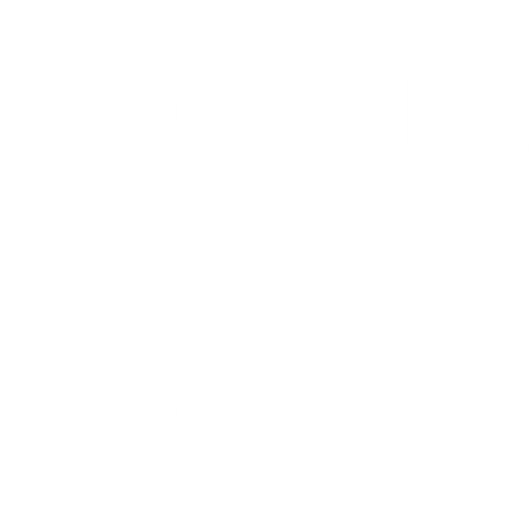 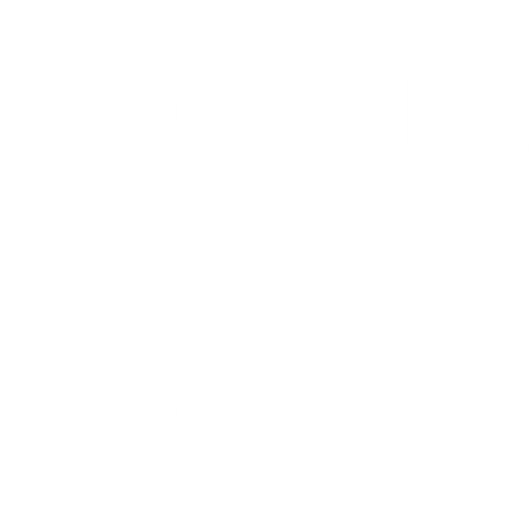 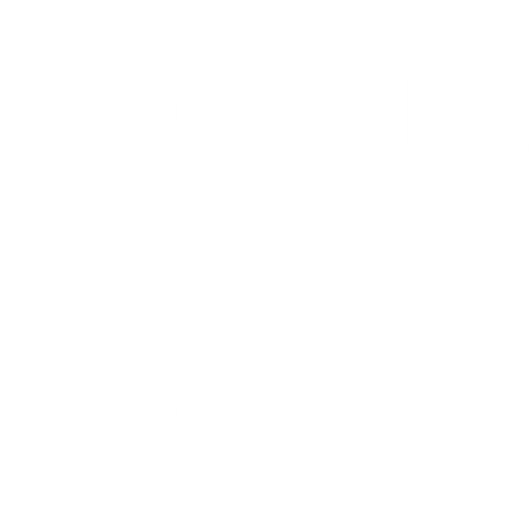 Work in progress
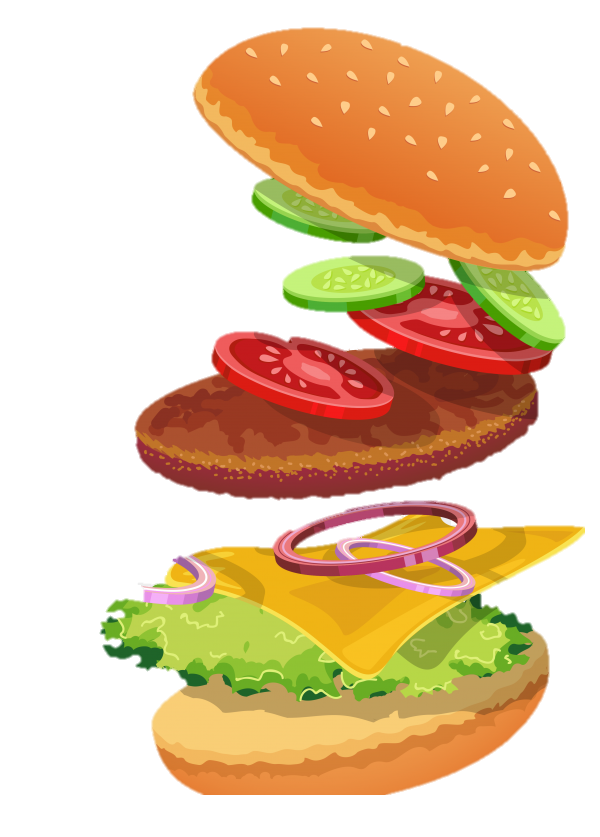 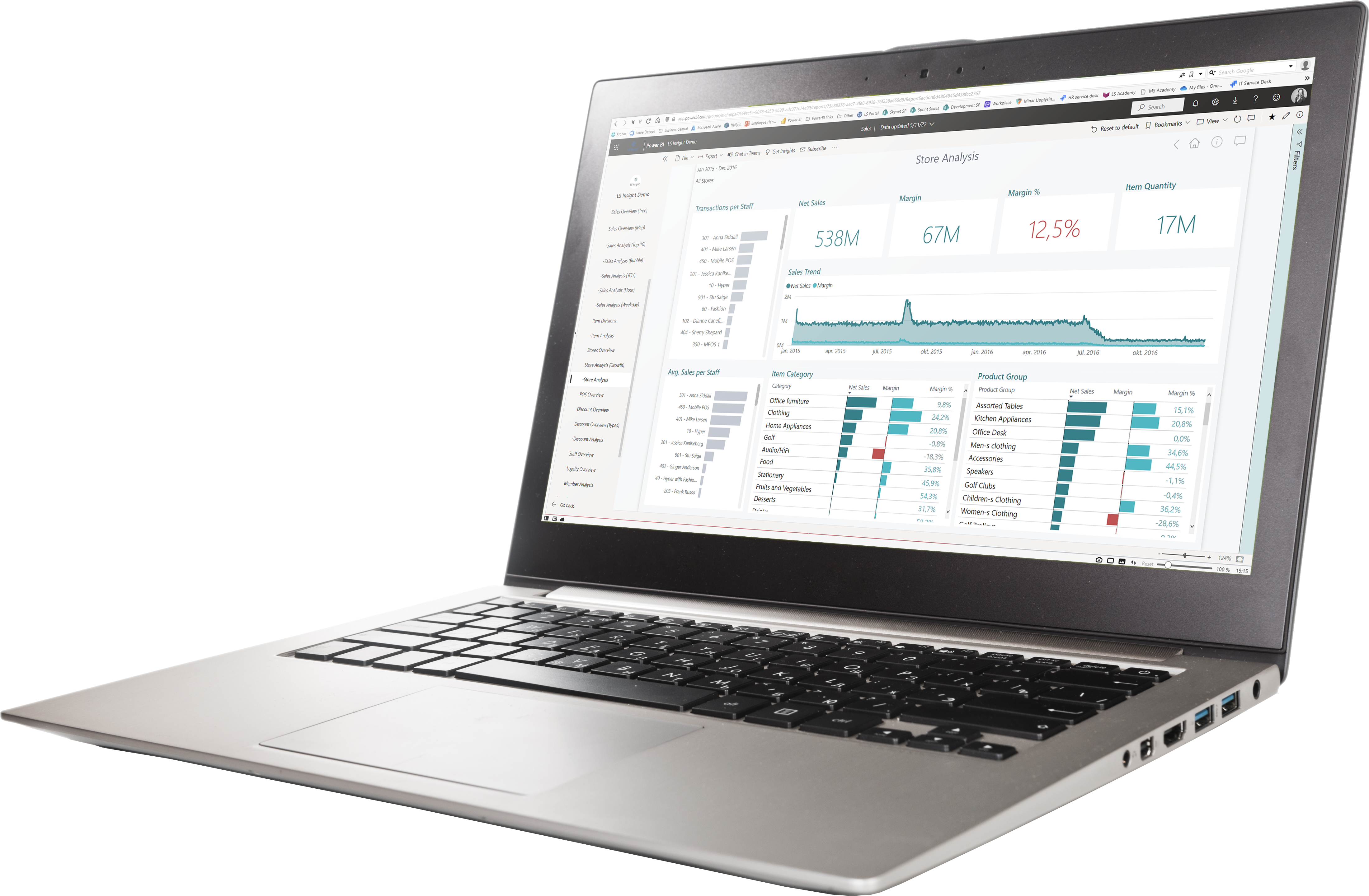 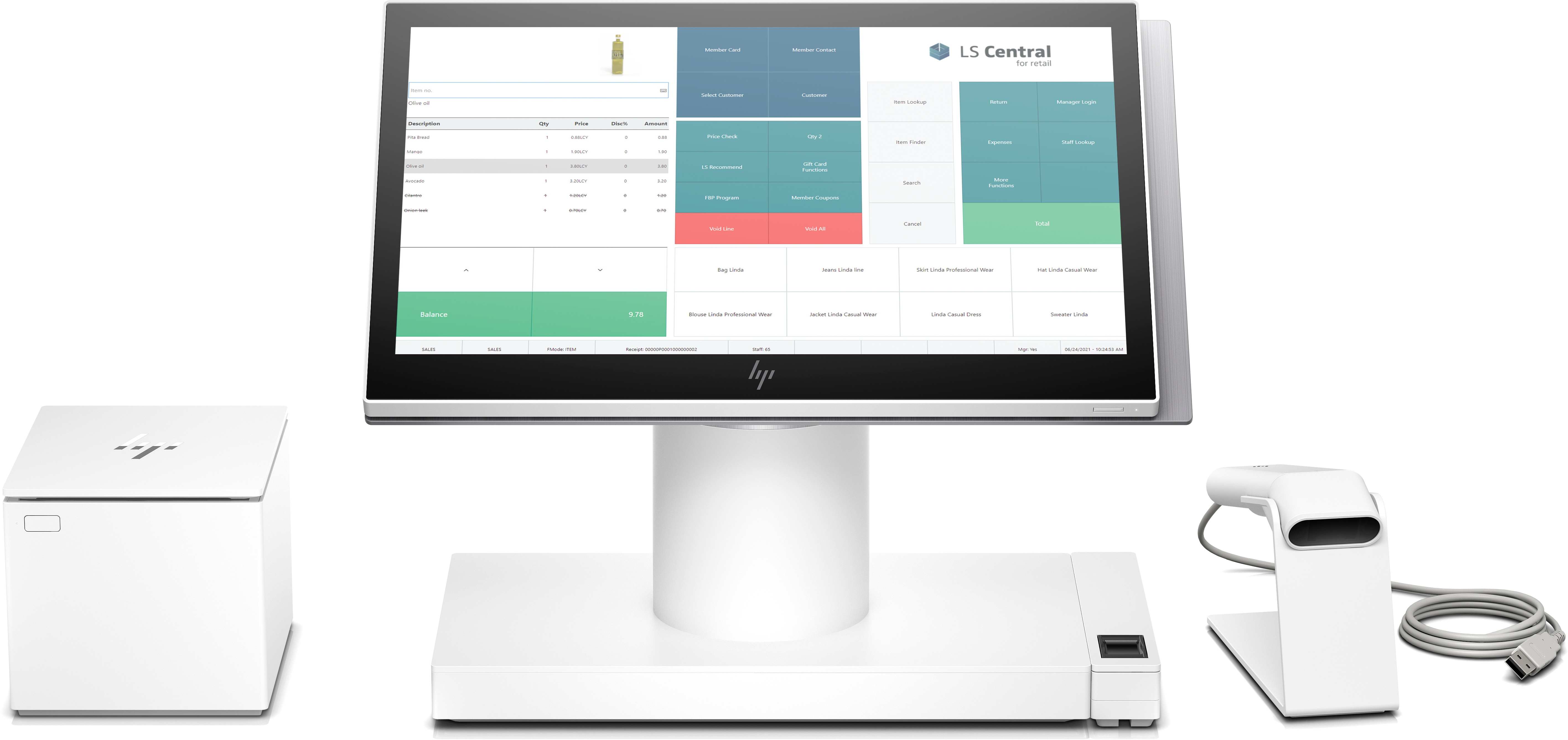 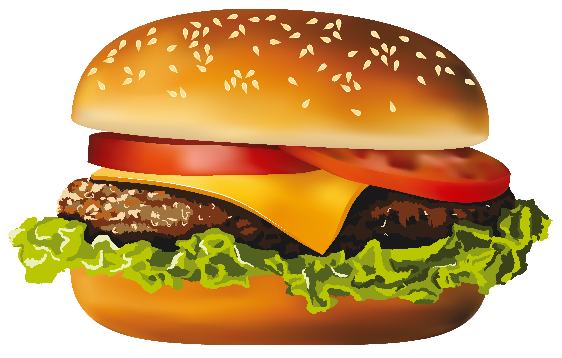 versus
Replenishment(Ingredients / Components)
SalesMeals / BOM
Scenarios
Recipe/BOM centric
Make to Order (QSR; Sell and produce on the fly; E.g. Burger)
Make to Stock(Produce in advance with Assembly Orders; E.g. Cake)
Plan driven(Canteens / Event business; produce and purchase in advance with daily or weekly plans)

Ingredient/Component centric (no recipes) – Fine Dining
Inventory driven(refill ingredient inventory based on stock level)
Sales driven(refill ingredient inventory based on ingredient sales history or consumption)
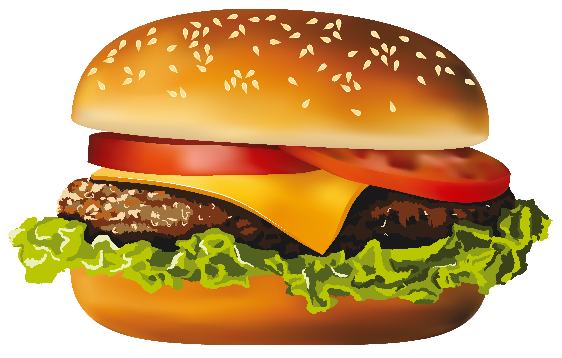 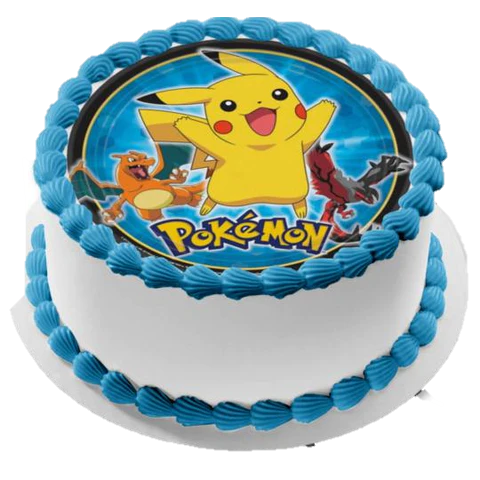 I am an artist !!
Recipes are for beginners
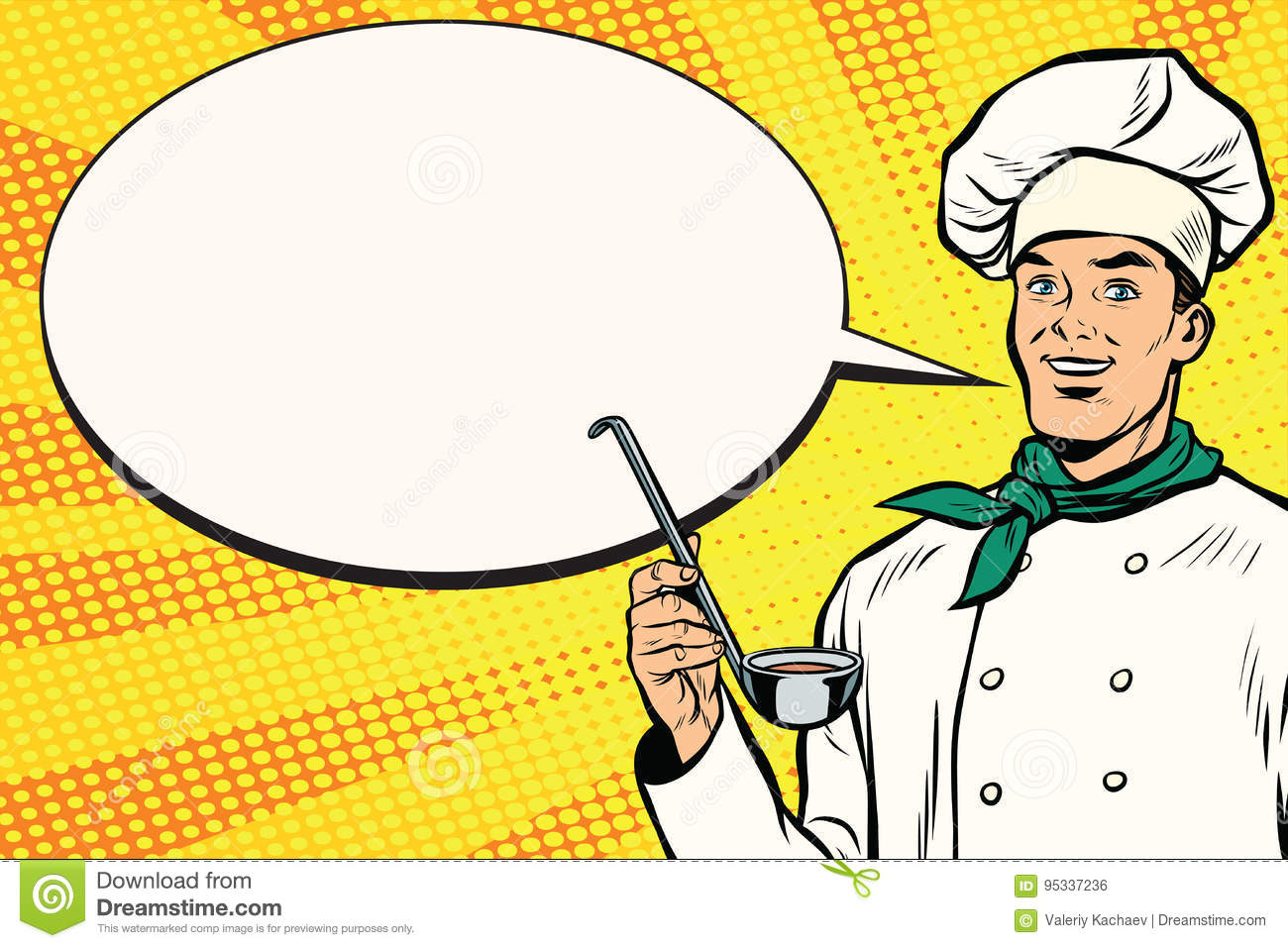 Replenishment calculation
Components
Component (Beef Patty)
BOM
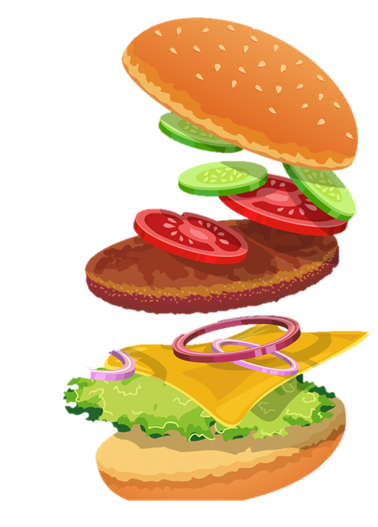 Bun
Beef Patty
Bacon
Onion
Tomato
Cheese
Salad
Cucumber
Ground Beef
Salt
Pepper
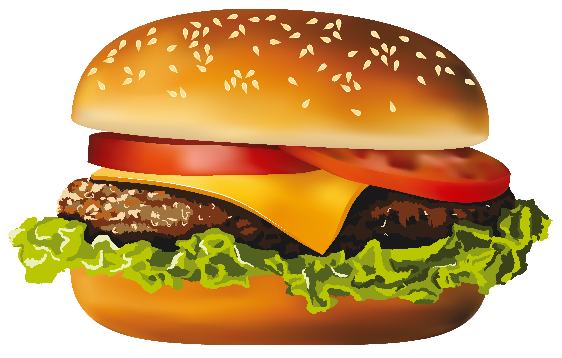 Vendor 1
Bacon, Beef
Component Replen. Journal
BOM Replen. Journal
Vendor 2
Tomato
Salad, …
Component Replen. Journal
Live Demo
Is this functionality for Hospitality only ?
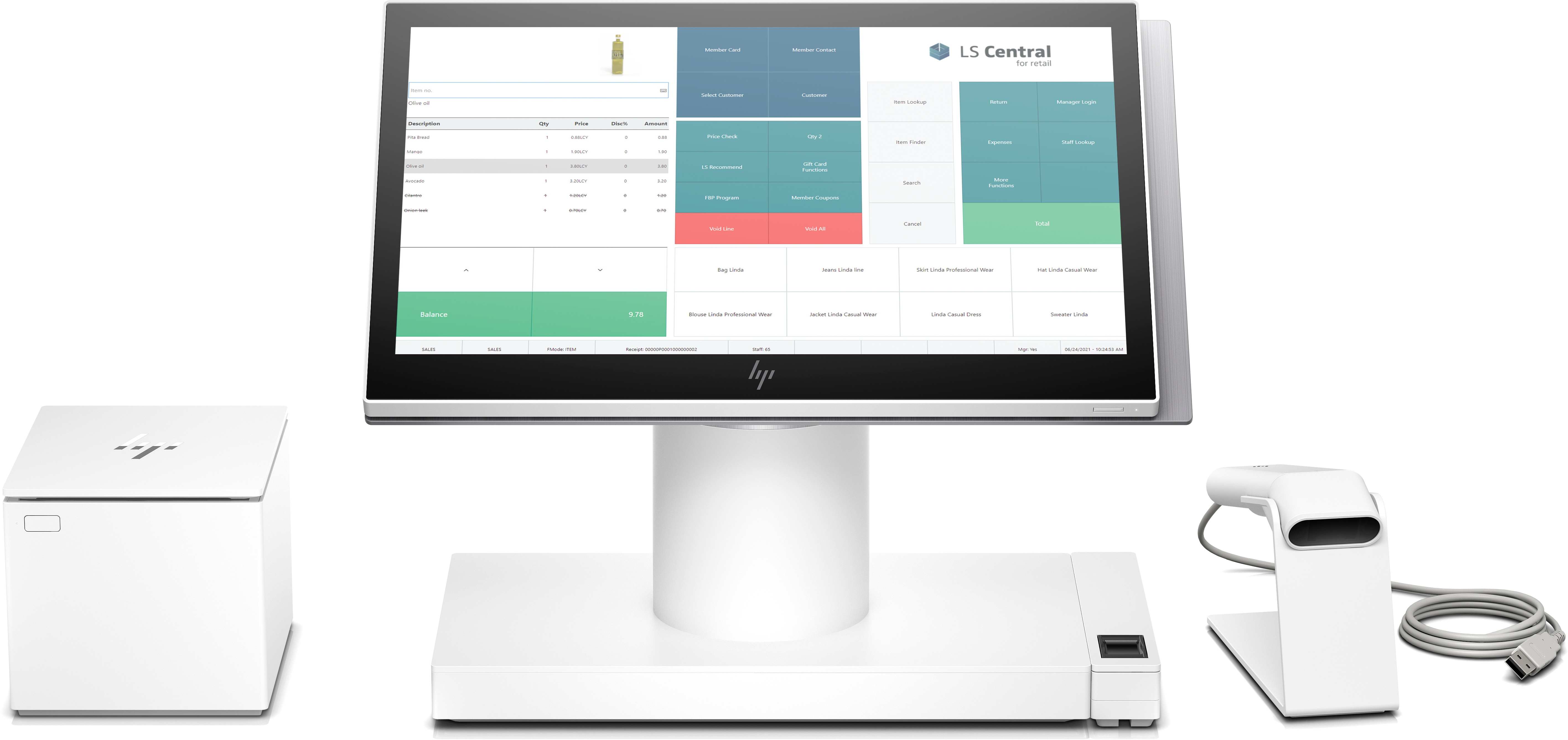 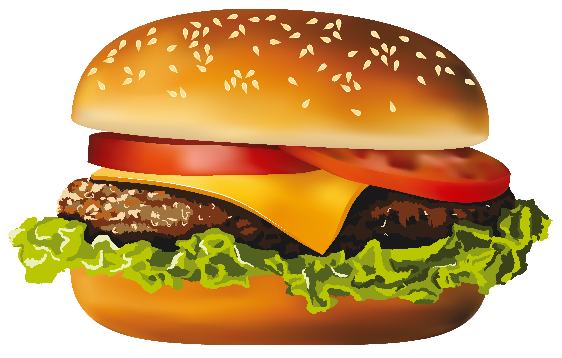 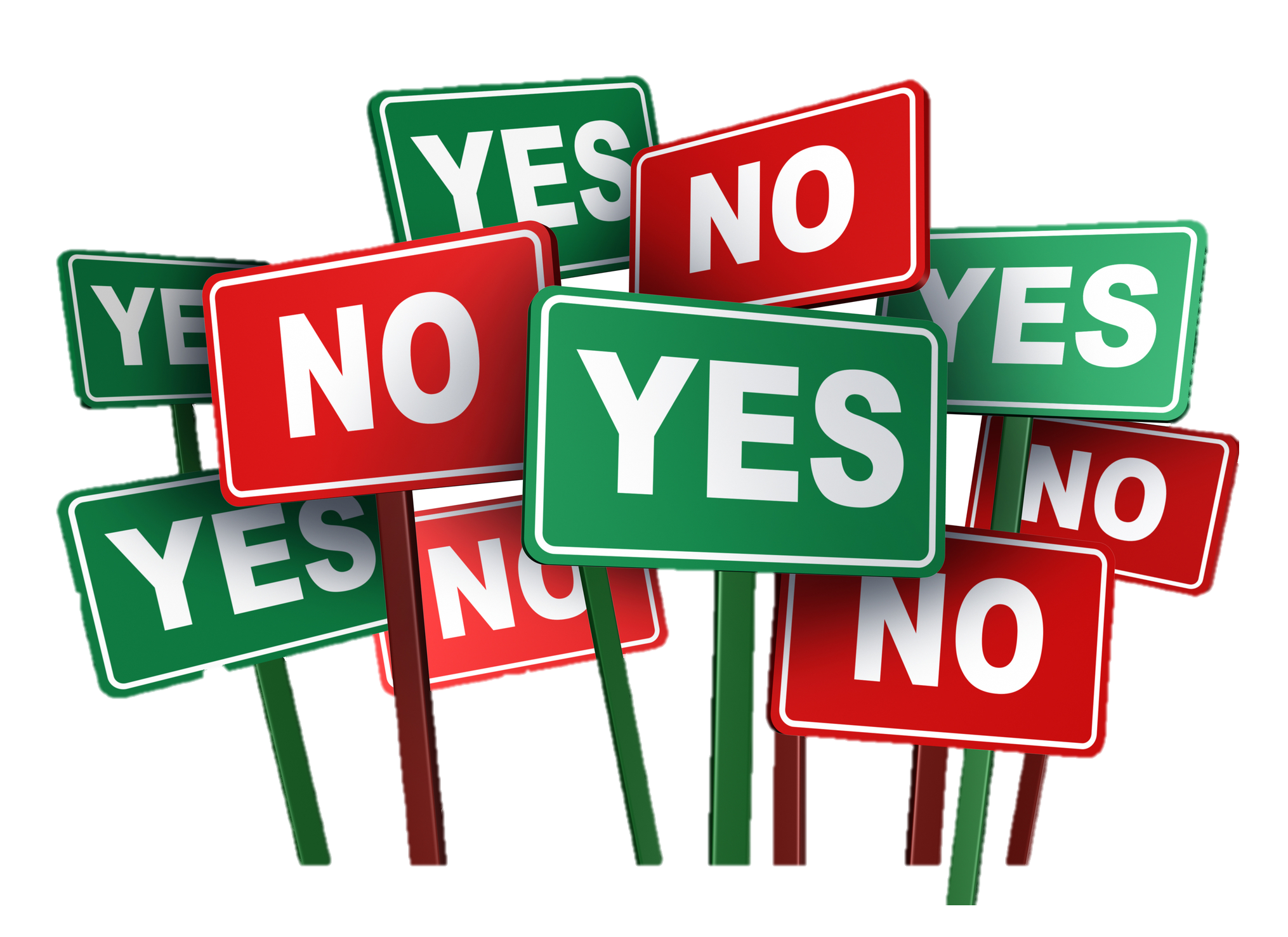 Status
Recipe/BOM centric
Make to Order 
Make to Stock
Plan driven

Ingredient/Component centric
Inventory driven
Sales driven
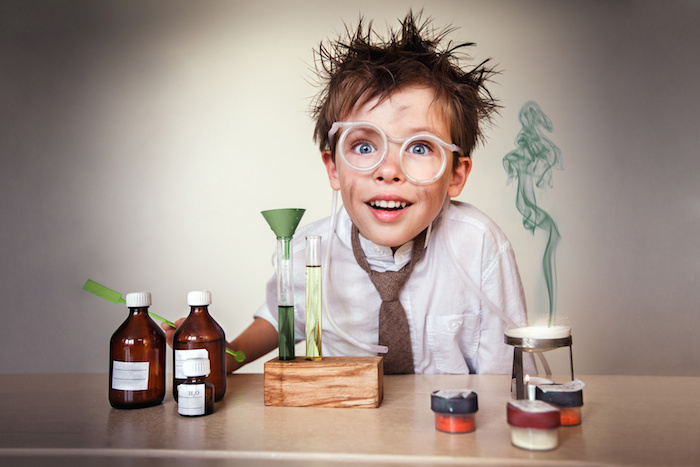 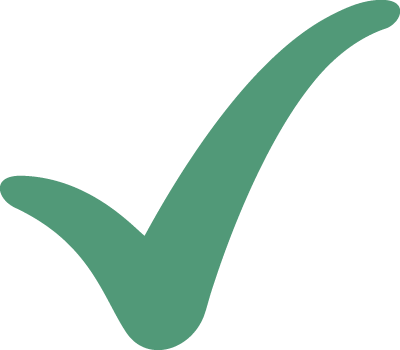 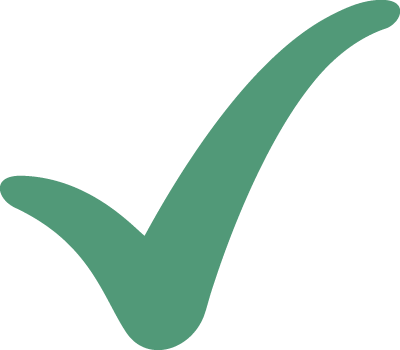 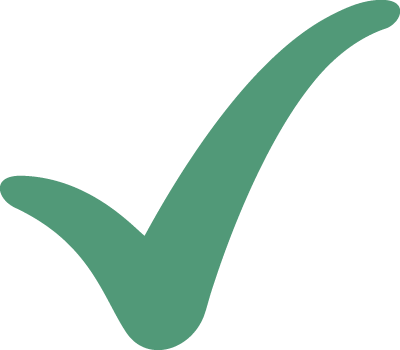 Planned releaseQ2 2023
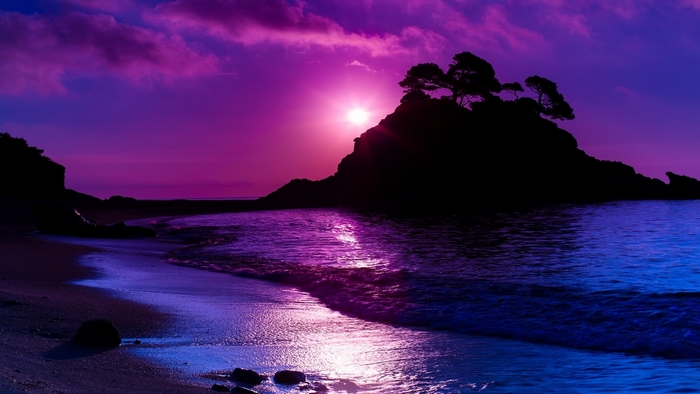 What happenedto LS Forecast ?
LS Forecast
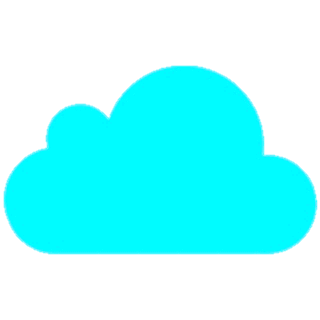 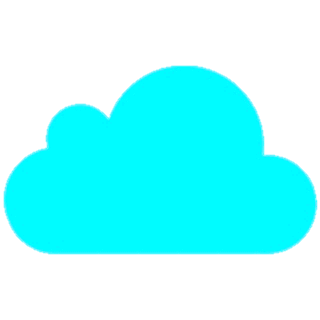 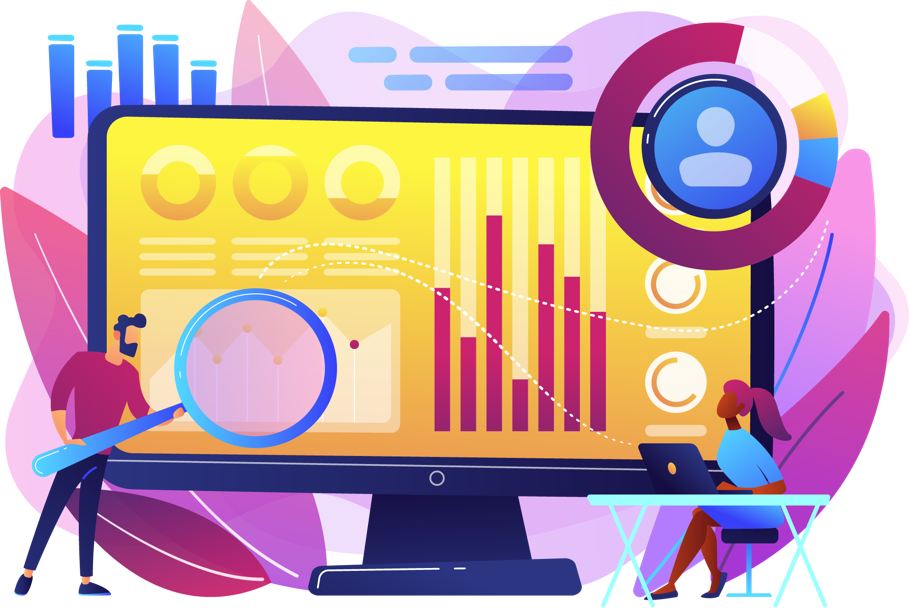 Forecast calculation
Advanced calculation logic
LS Forecast
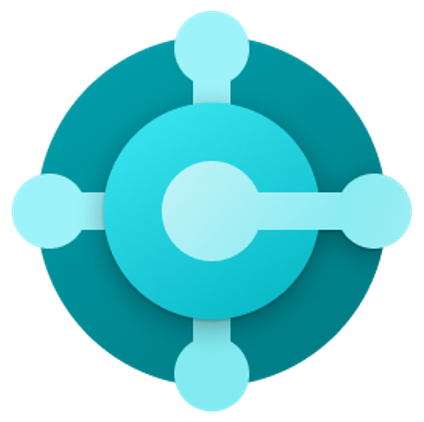 Replenish-ment
Forecast results
Master dataSales history
LS Central
LS Forecast
Advanced calculation logic
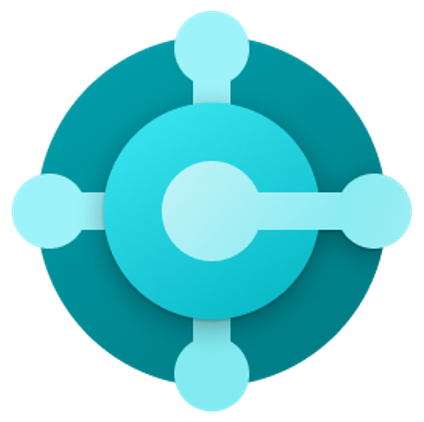 Replenish-ment
Forecast results
Master dataSales history
LS Central
LS Forecast
3rd partyForecasting Engine
Forecast calculation
Advanced calculation logic
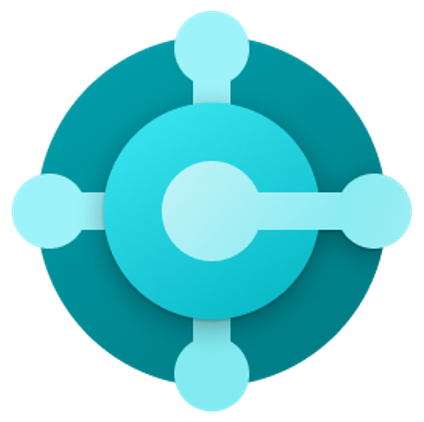 Replenish-ment
Forecast results
Master dataSales history
LS Central
LS Forecast
3rd partyForecasting Engine
Improvedintegrationoptions
Forecast calculation
Advanced calculation logic
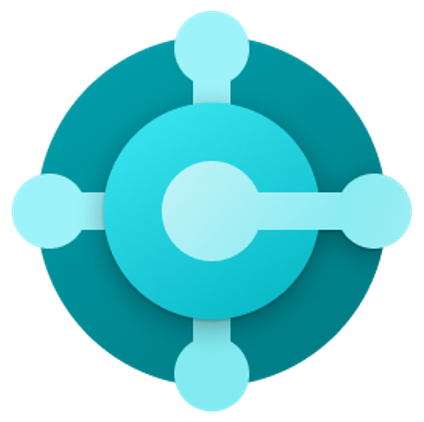 Replenish-ment
Forecast results
Master dataSales history
LS Central
The future
Out-of-Stock Management improvements
Improved calculation process 
Better presentation of results

Multi-Warehouse Replenishment
Improved processes for scenarios with multiple warehouses
Secondary warehouses for items
Warehouse to warehouse transfers

Season Management
End of season management (carry-overs)
Mass data management
Further performance improvements & process enhancements
Burning platform
SaaS customer
  Cosmetics
  118 Stores/Locations
  18.000 Items
  Approx. 27.000 POS Transaction lines / day
  Replen. calculation: 7 hours plus manual review 
 
Replenishment calculation
From 7 hours down to 1,5 hours (with 4 parallel processes)

Implementation time: 10 minutes
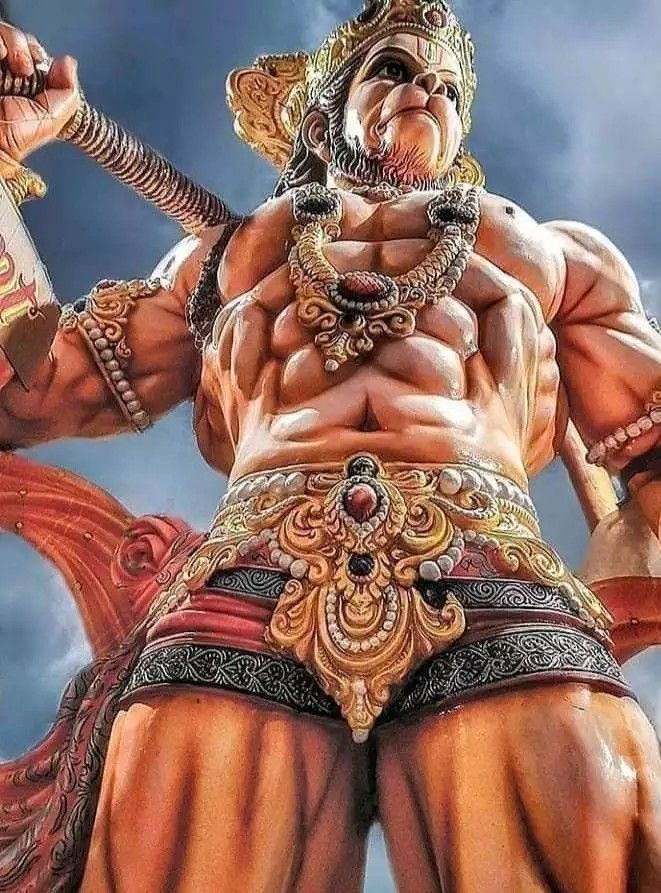 UNLEASH the 
speed of
Hanuman
in your Replenishmentinstallation
Your Questions please!(or feedback )
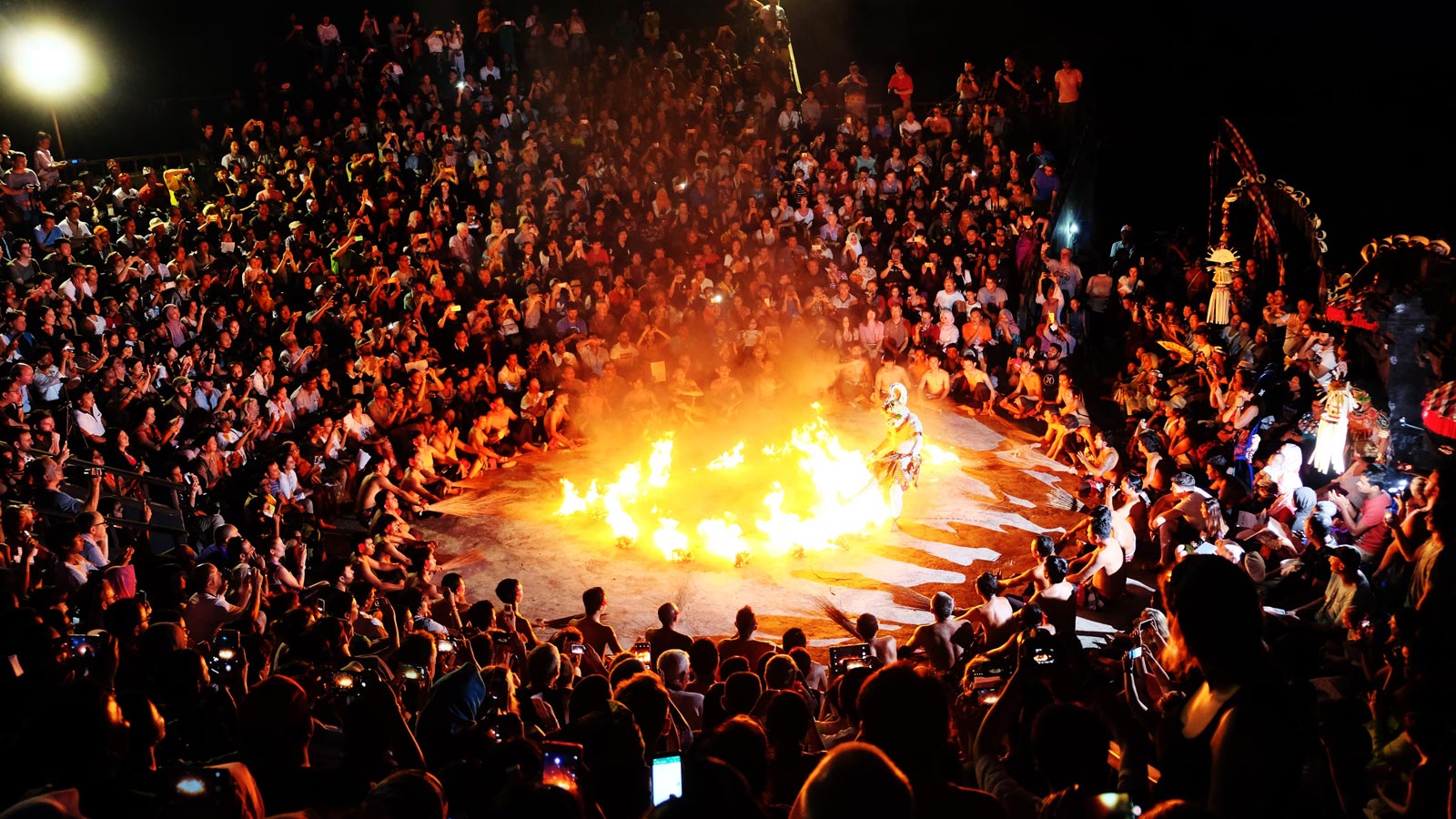 Kecak DanceUluwatu Temple, Bali
Thank you